Atlanta ContactPoint Empowering you to play
1
Presentation



May 2013
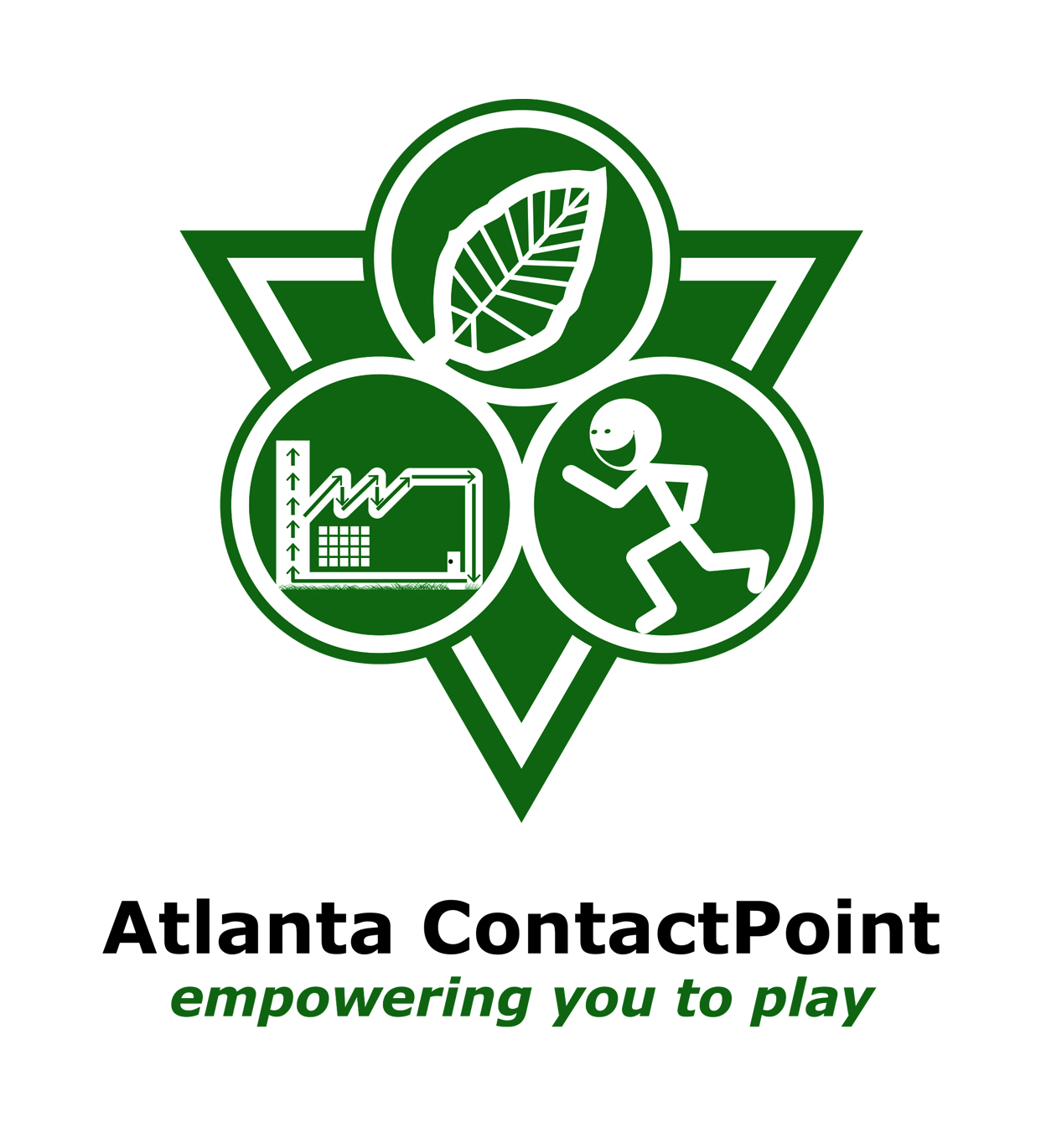 ENVIRONMENT | The Background
2
growing problems of
inactivity
virtual play 
poor nutrition
information overload
superficial connection
insufficient green space
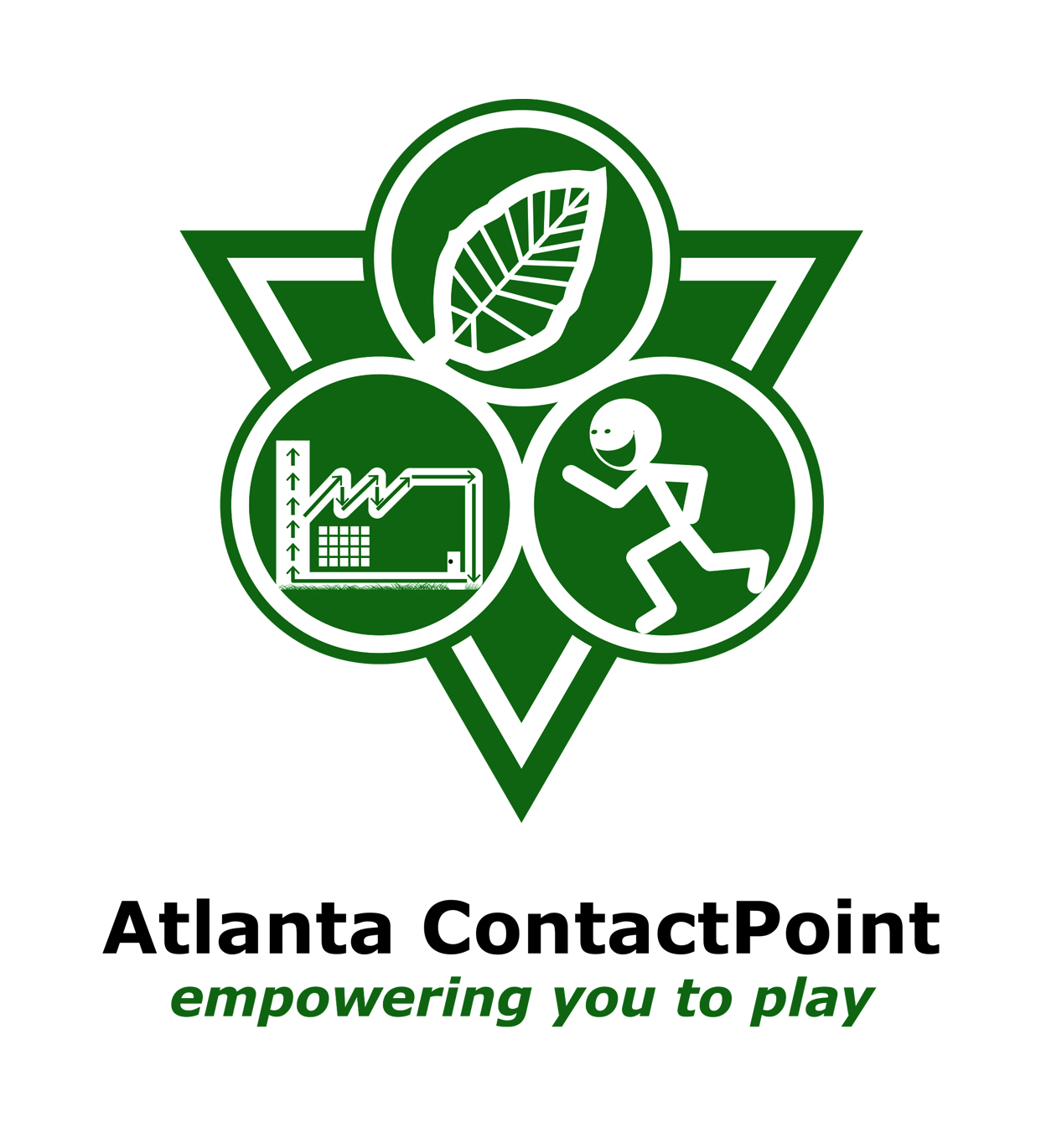 ENVIRONMENT | The Background
3
with a need to increase
physical activity rates
community education initiatives
access to green space
a sense of social & environmental responsibility 
team-building efforts
capacity development & communications skills
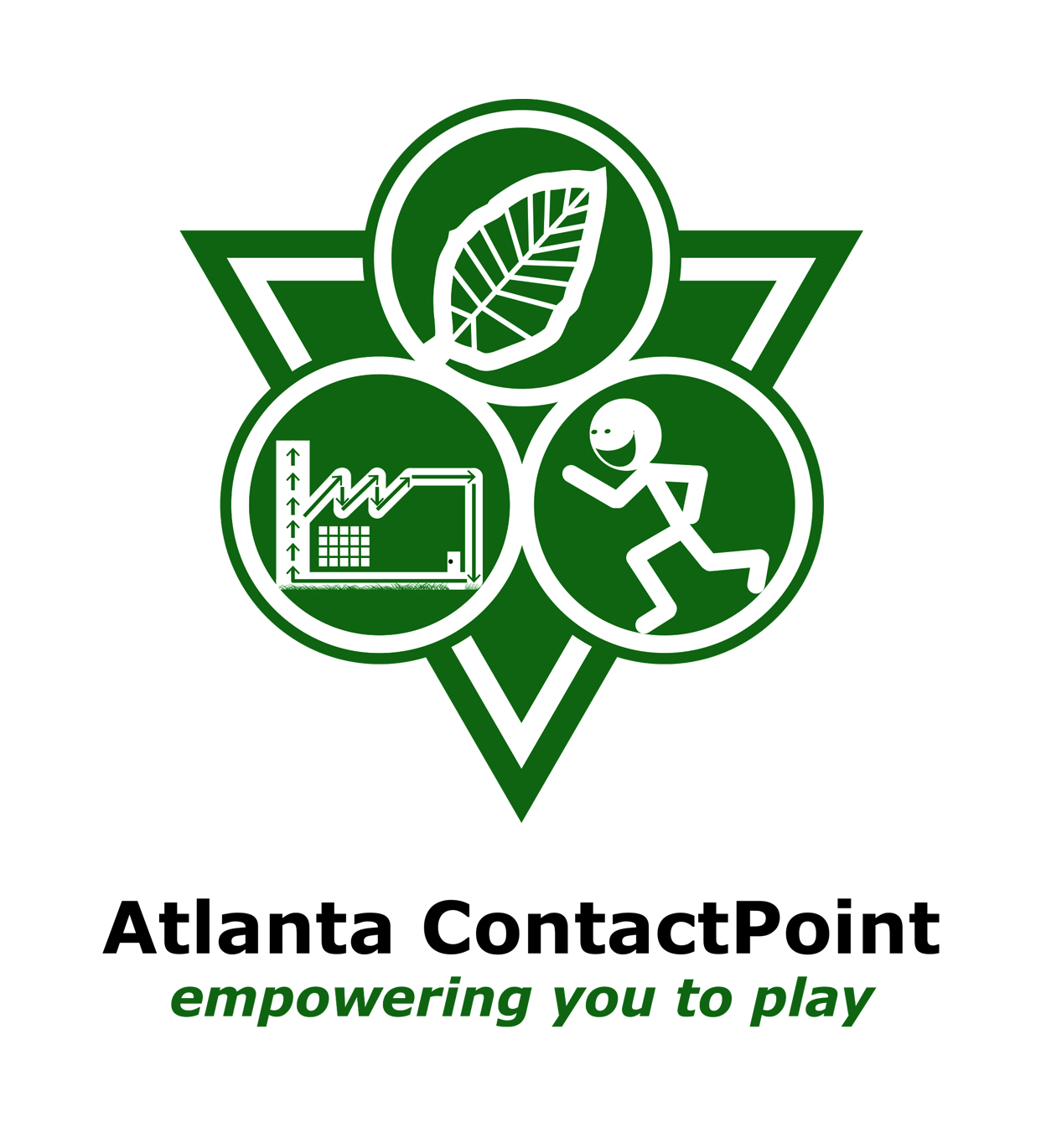 Who We Are
4
Atlanta ContactPoint (ACP) is a Georgia 501(c)(3) non­profit organization established in 2012 to engage children and adults through the power of play.



Our mission is to create community-based models to support, educate, and facilitate comprehensive education and wellness programs that encompass sports, fitness, arts, nutrition,      and social/environmental responsibility.
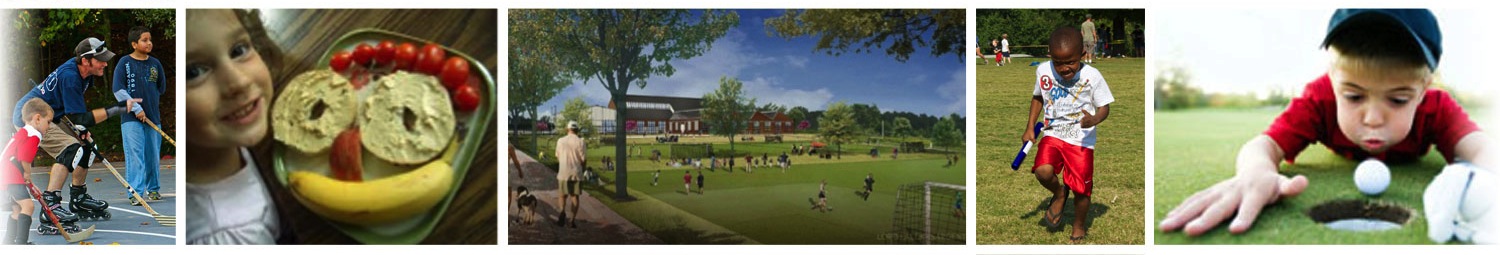 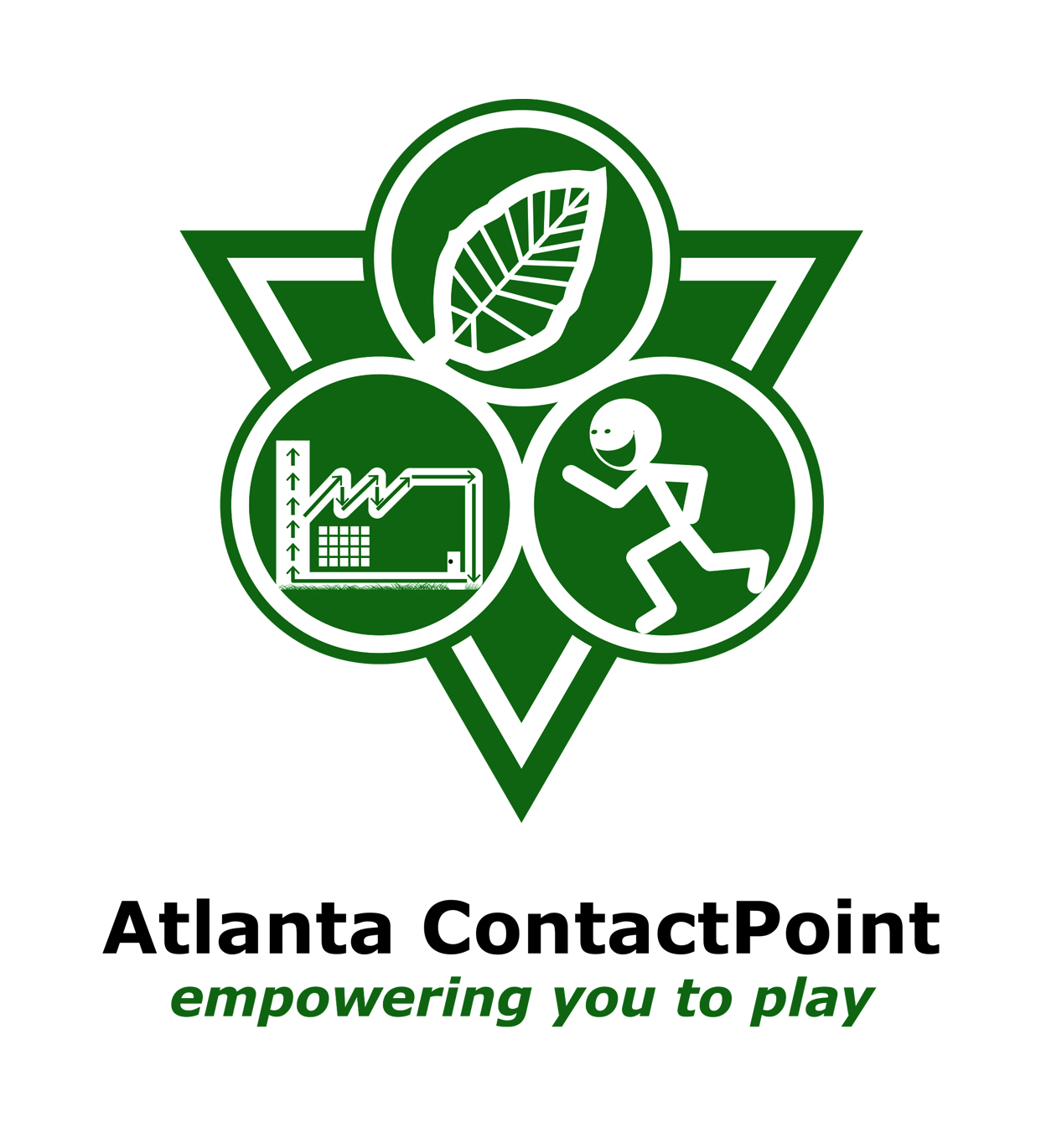 What We Do
5
PlayDay 		    




The Pullman Yard Project
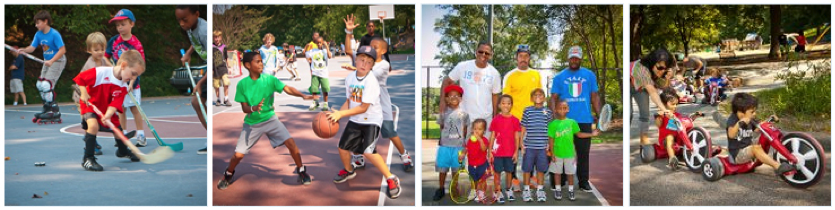 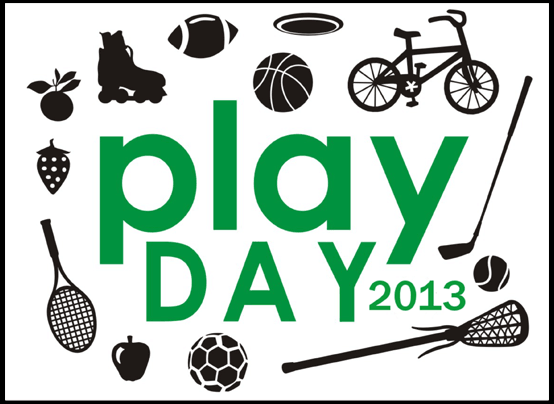 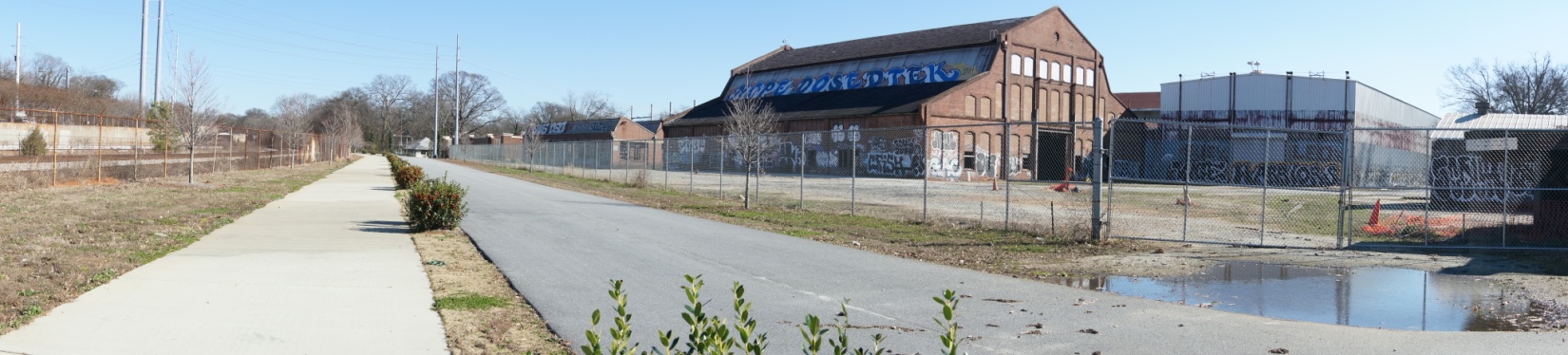 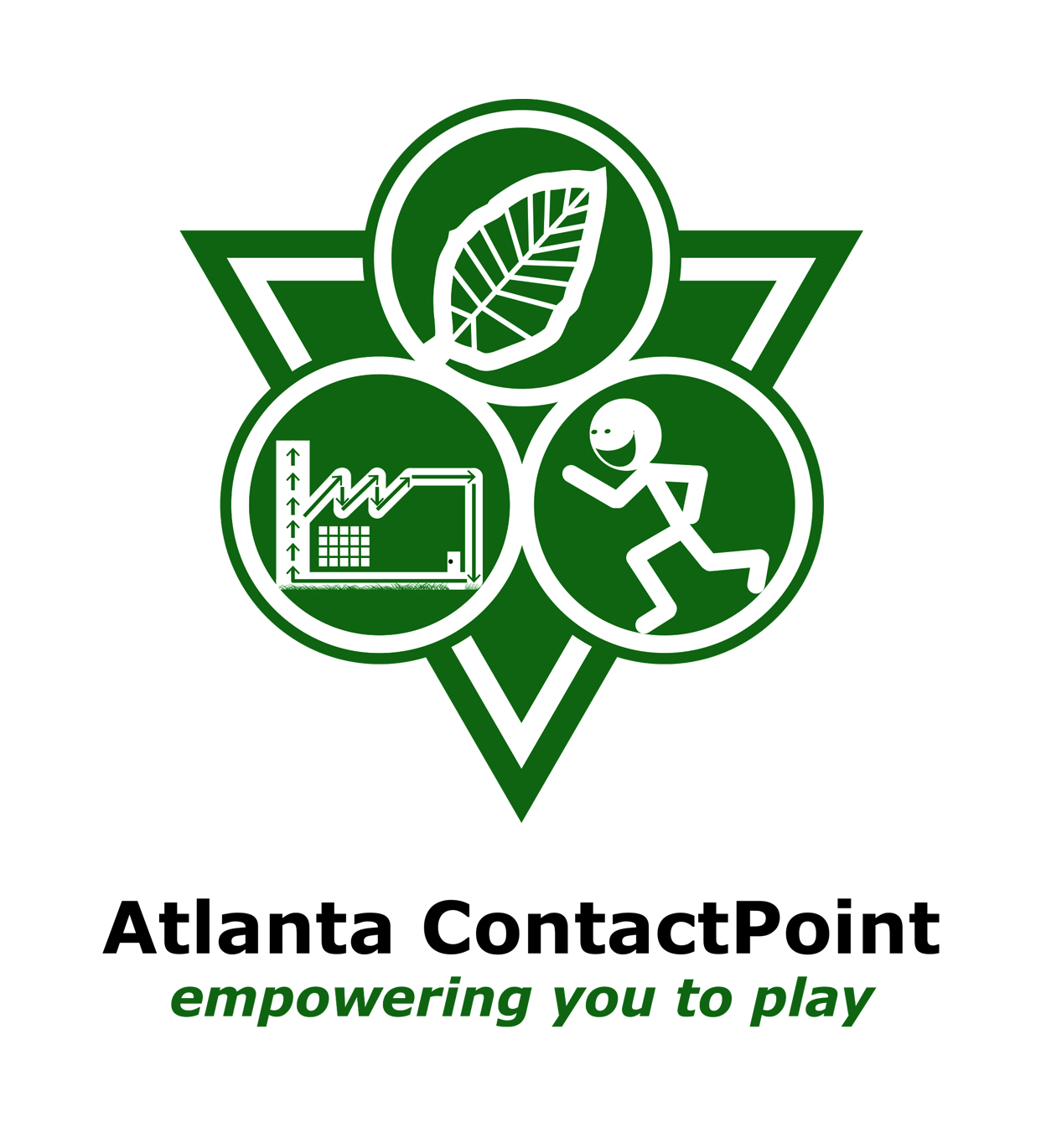 What We Do
6
PlayDay 
	A series of events which offer communities a free day to enjoy various sports, fitness, arts, nutrition and social awareness based programs.
Pullman Yard 
	An indoor and outdoor community-based recreation space where children and adults of all socio-economic backgrounds will come together to play, learn, and connect.
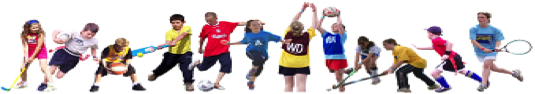 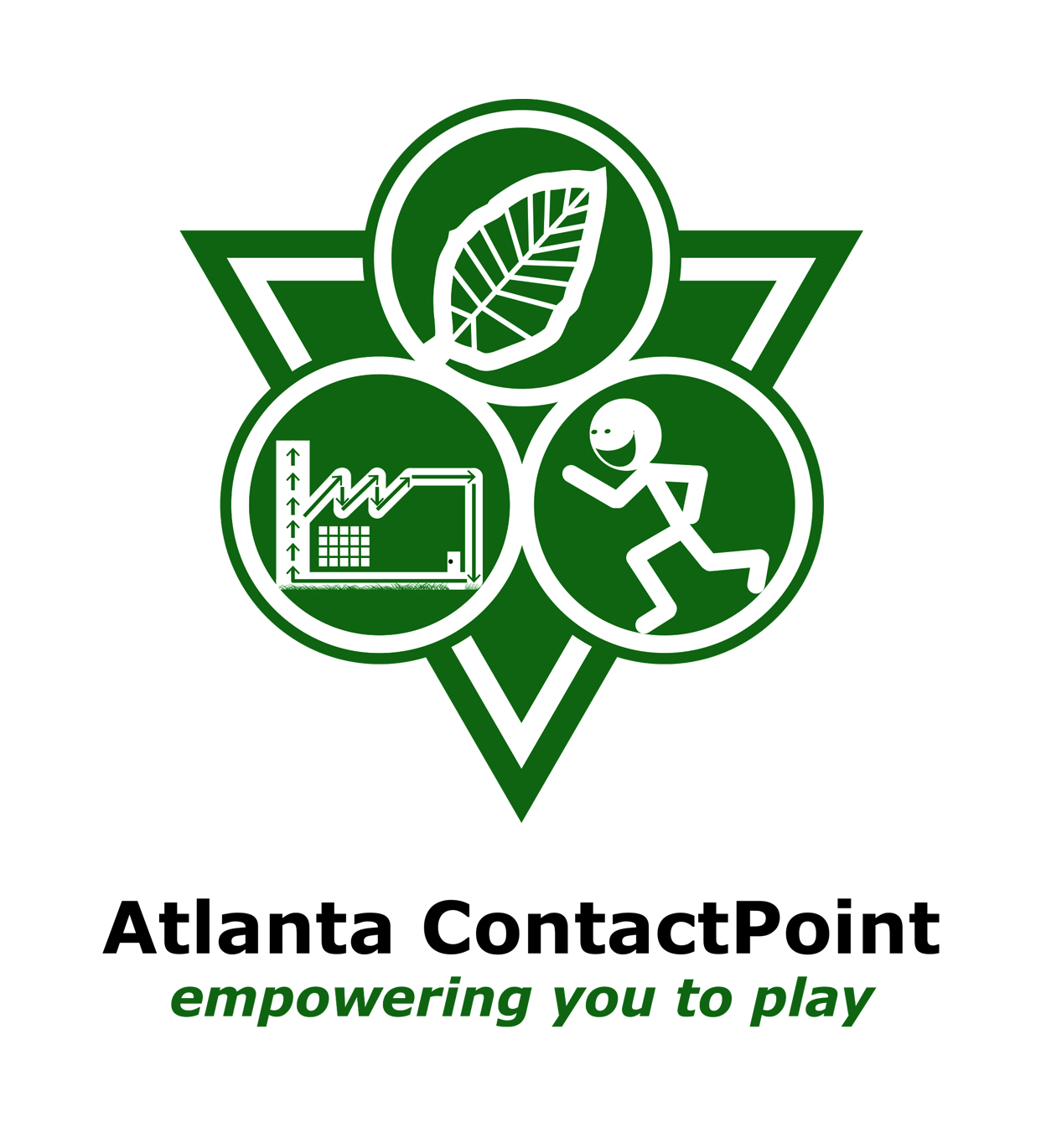 What We Do
7
PlayDay utilizes existing city parks to bring together local neighborhoods and to promote their facilities, organizations, initiatives, and local coaches through the power of play.

PlayDay also engages participants in health initiatives,  educating them on the importance of nutritious eating and environmental/social responsibility
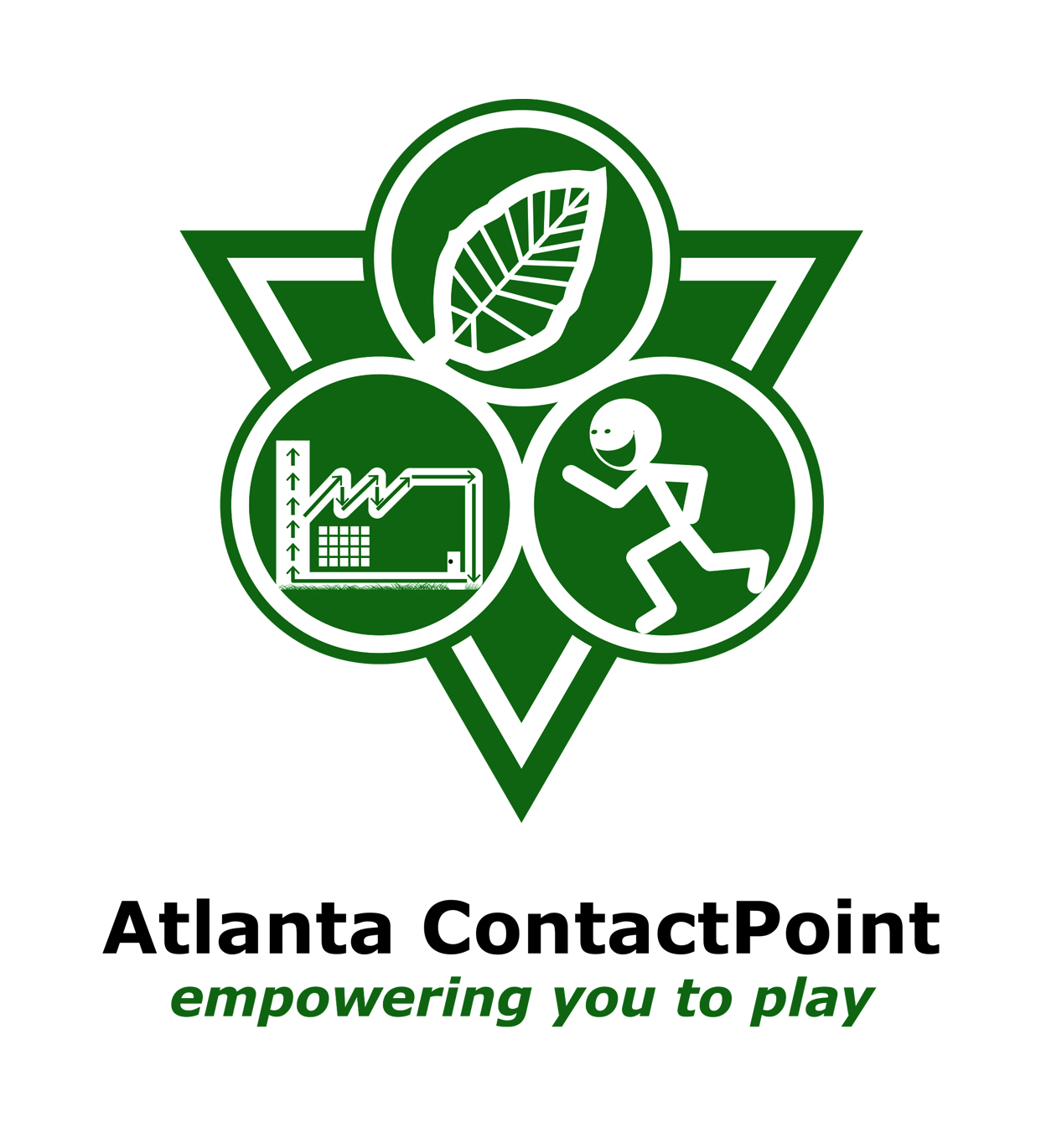 PlayDay Tennis
8
PlayDay Tumbling
9
Play Day Hockey
10
Play Day Health
11
PlayDay Happiness
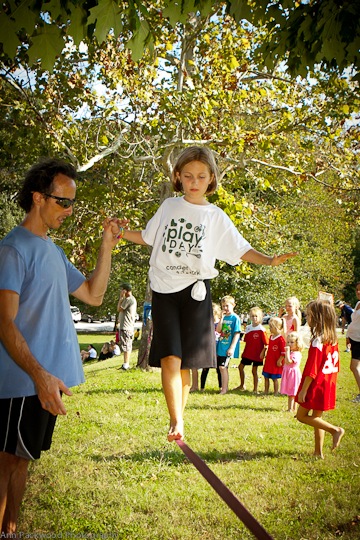 12
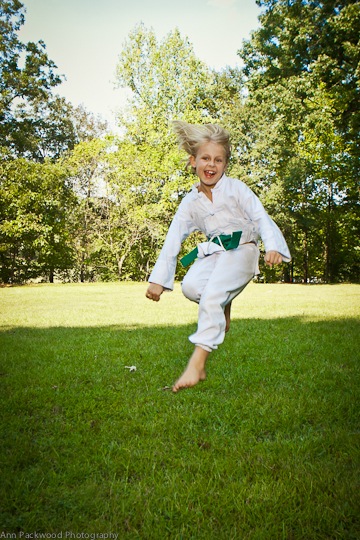 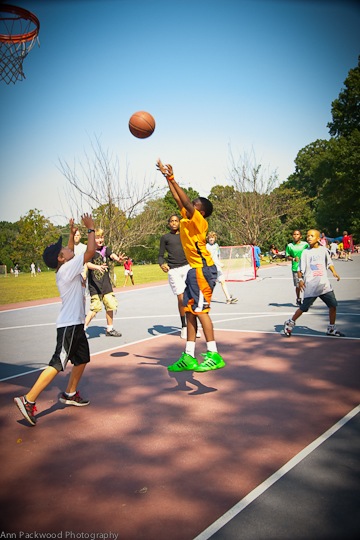 ContactPoint at Pullman Yard
13
Pullman Yard is a vacant 26-acre historic train yard  that houses180,000 sq feet of buildings and is strategically located in the heart of Kirkwood, between Downtown Atlanta and the City of Decatur.
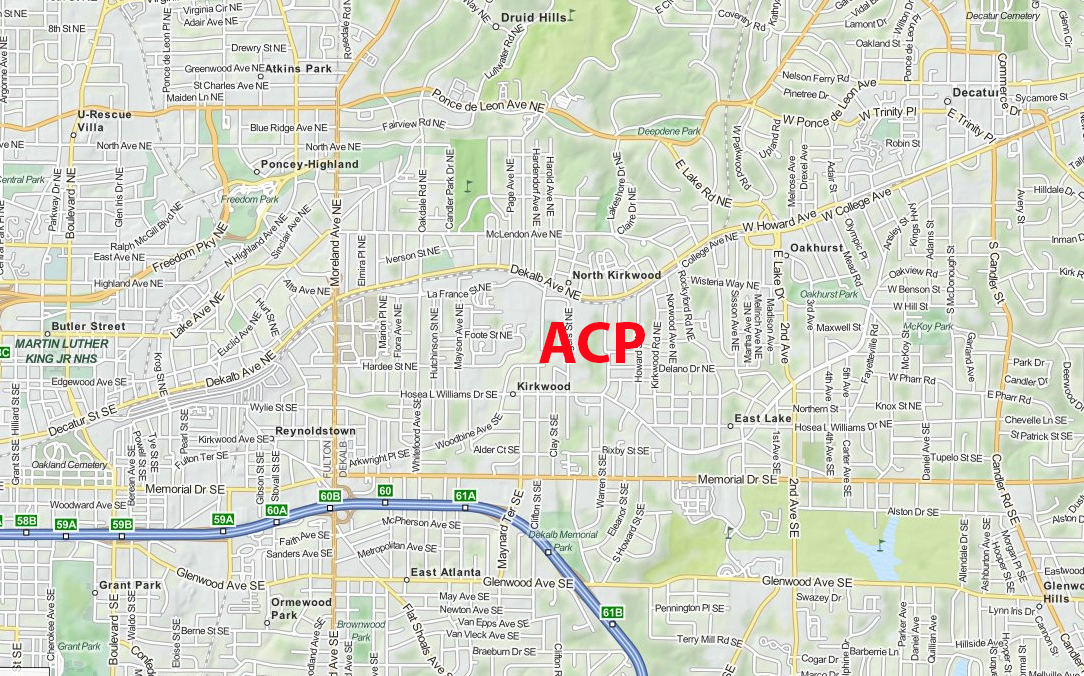 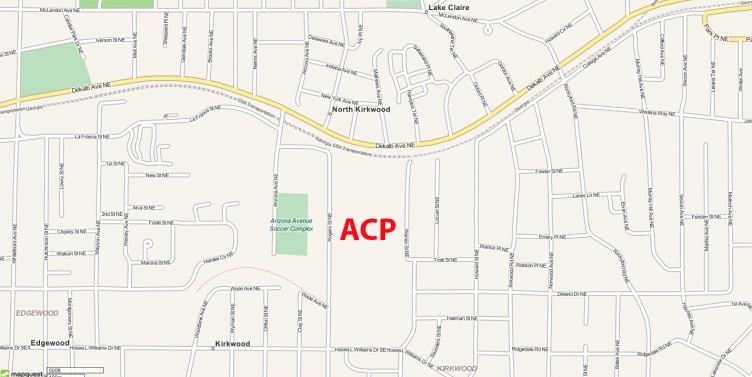 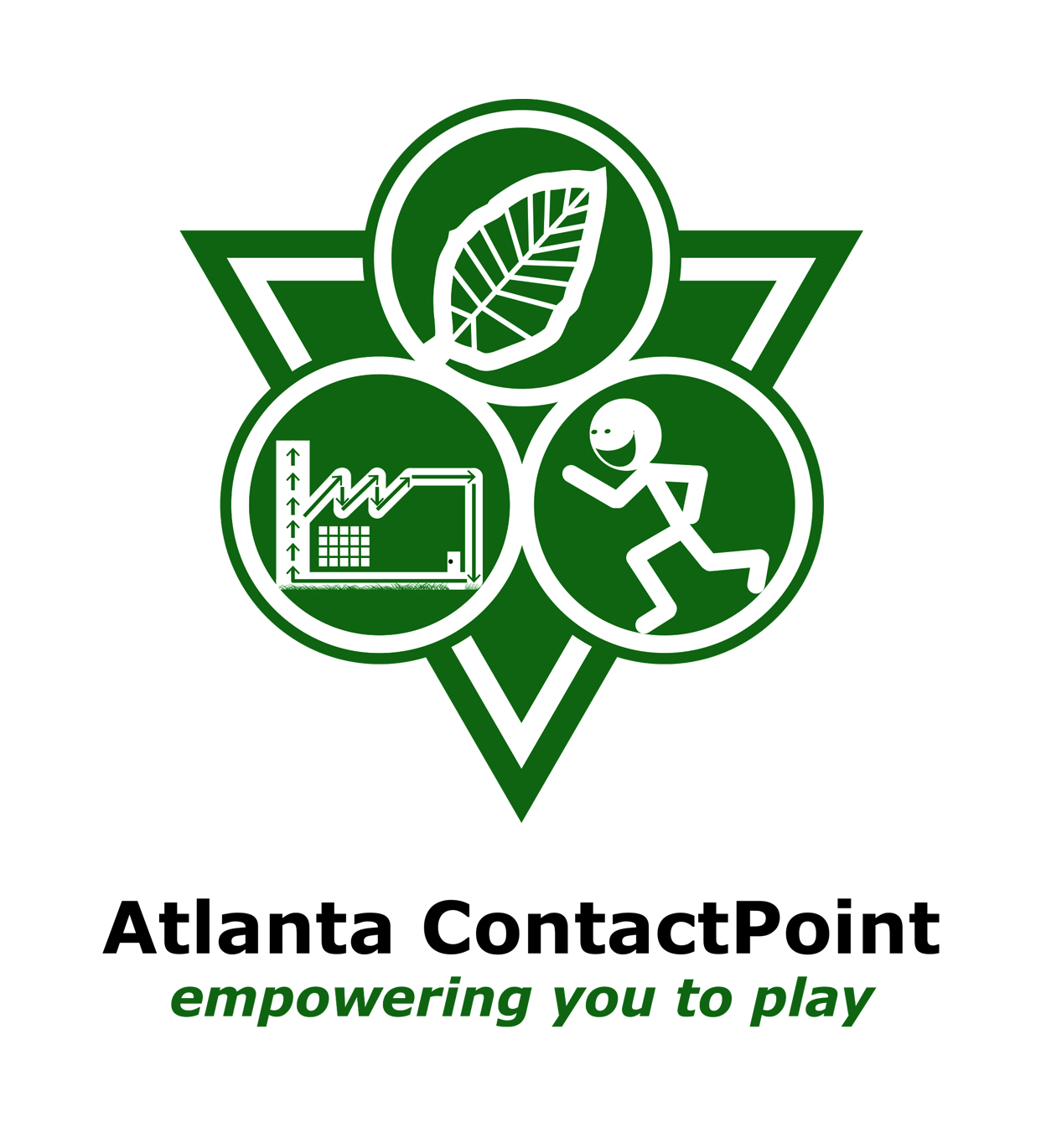 ContactPoint at Pullman Yard
14
Pullman Yard means … envisioning the potential
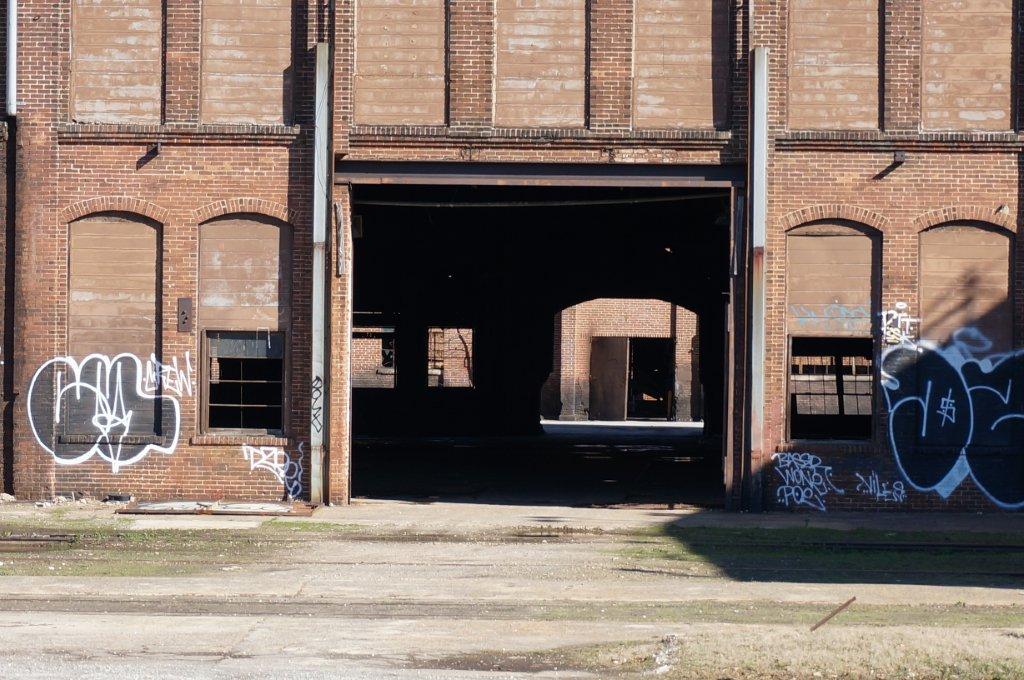 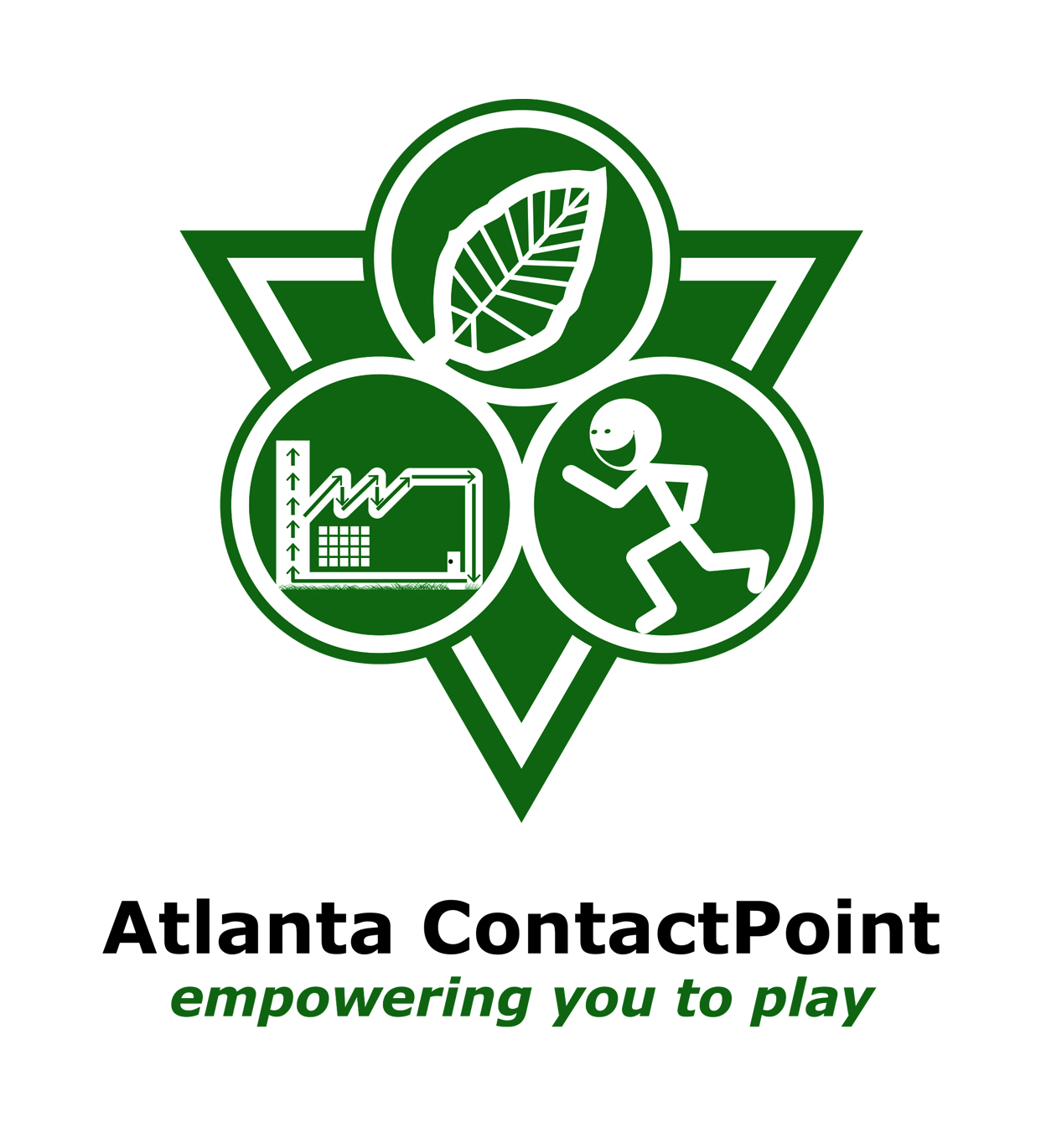 ContactPoint at Pullman Yard
15
to create community spaces…
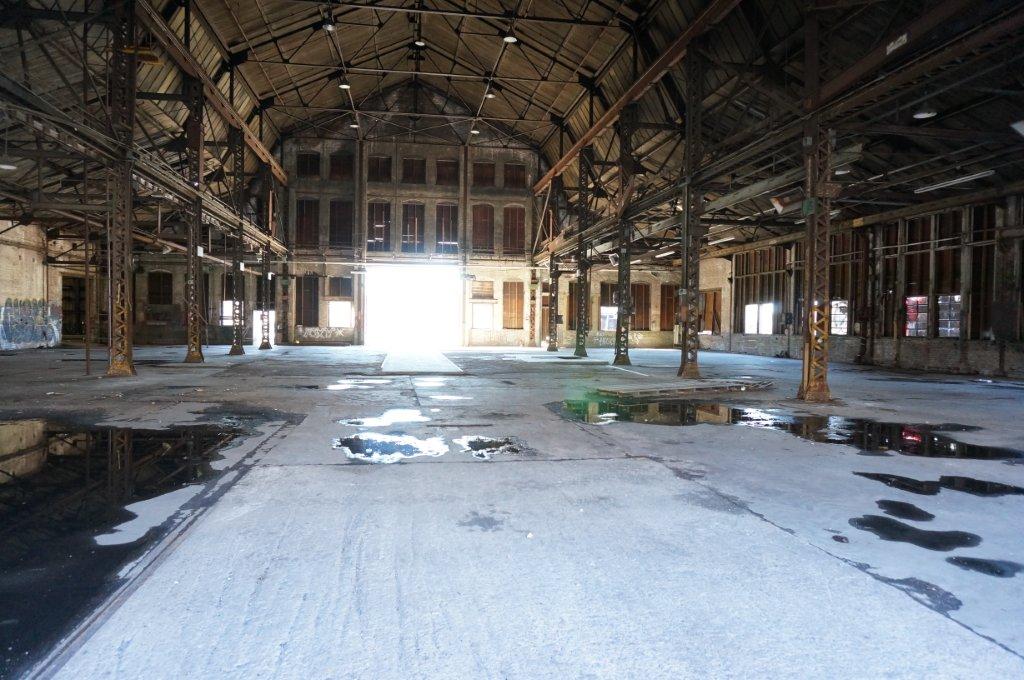 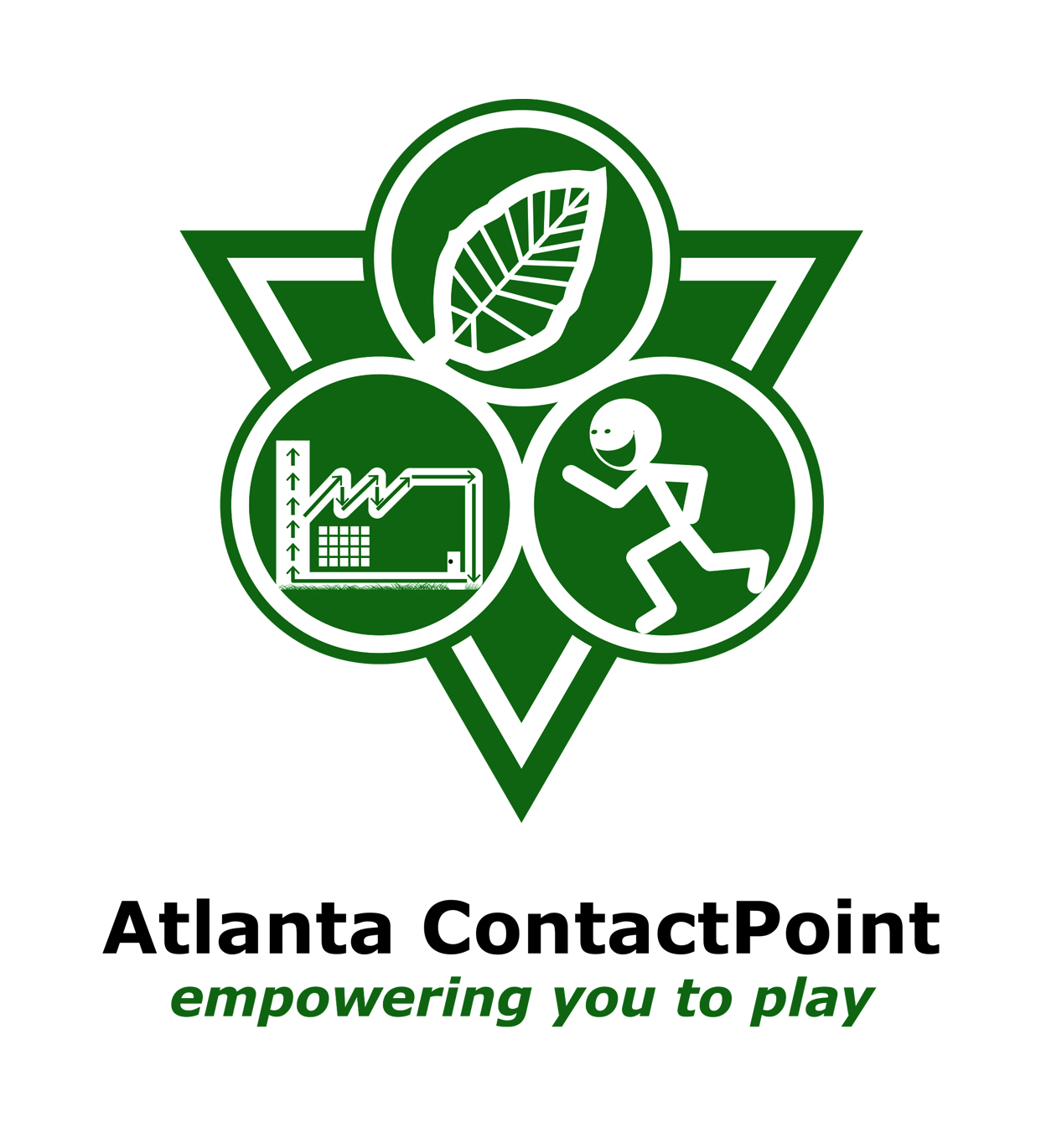 ContactPoint at Pullman Yard
16
that recycle the old…
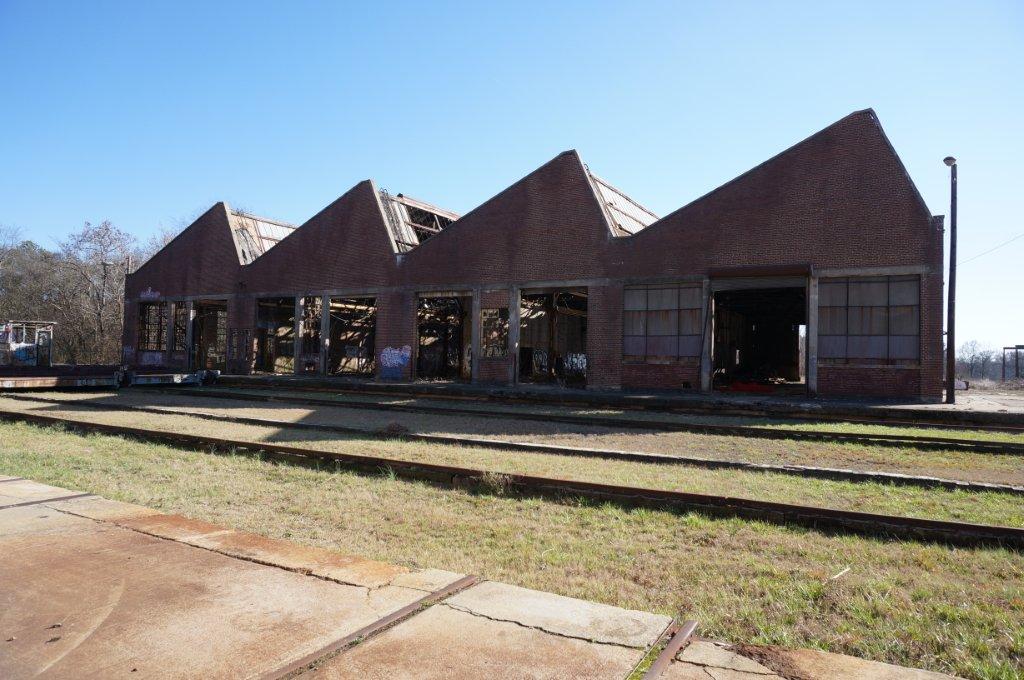 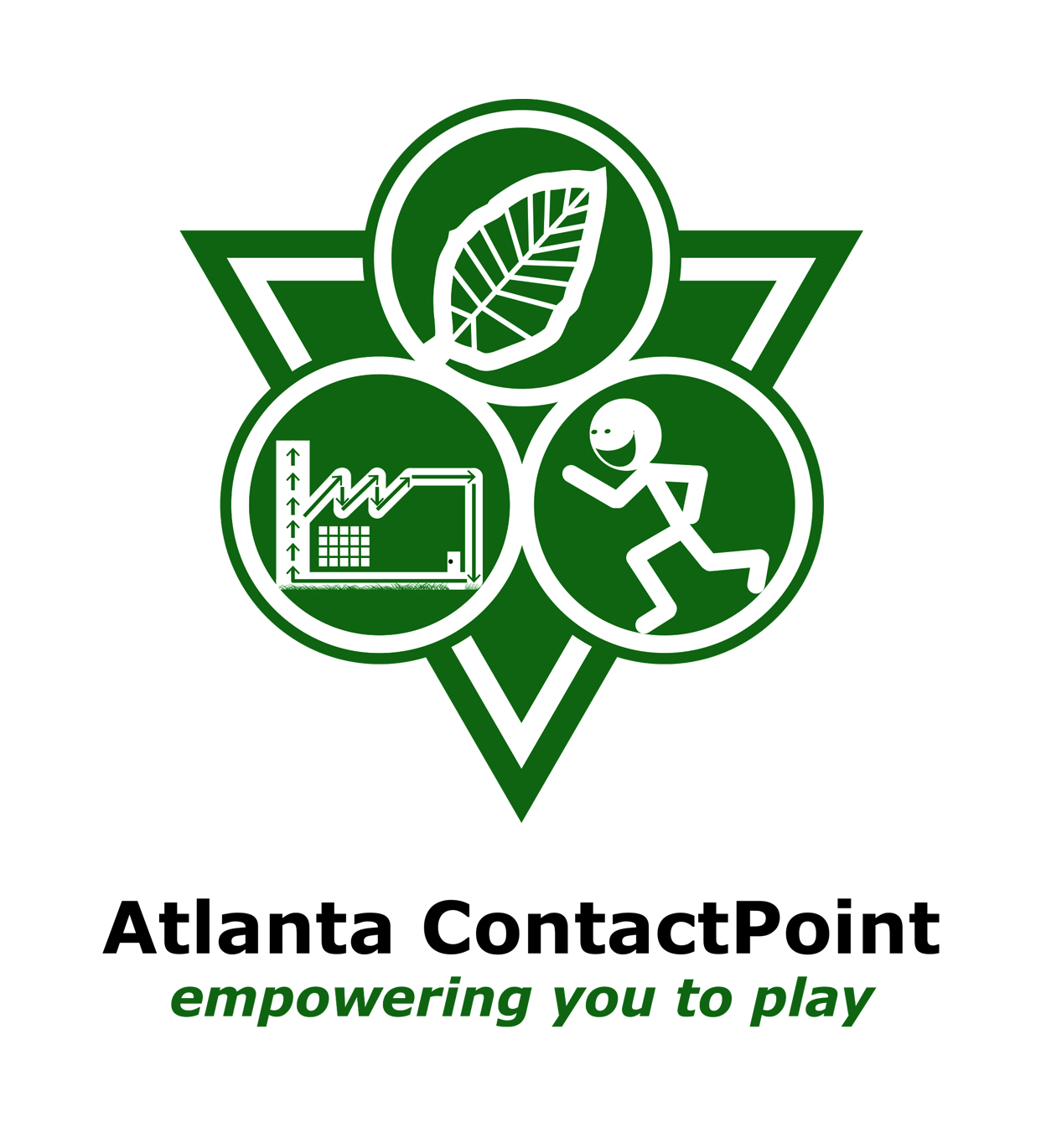 ContactPoint at Pullman Yard
17
Pullman Yard means… achieving multiple benefits

Land Conservation  |  Historic Preservation
Sustainability  | Alternative Transportation
Community Building  |  Job Creation
Education  | Cultural Enrichment
Sports  |  Nutrition | Public Health
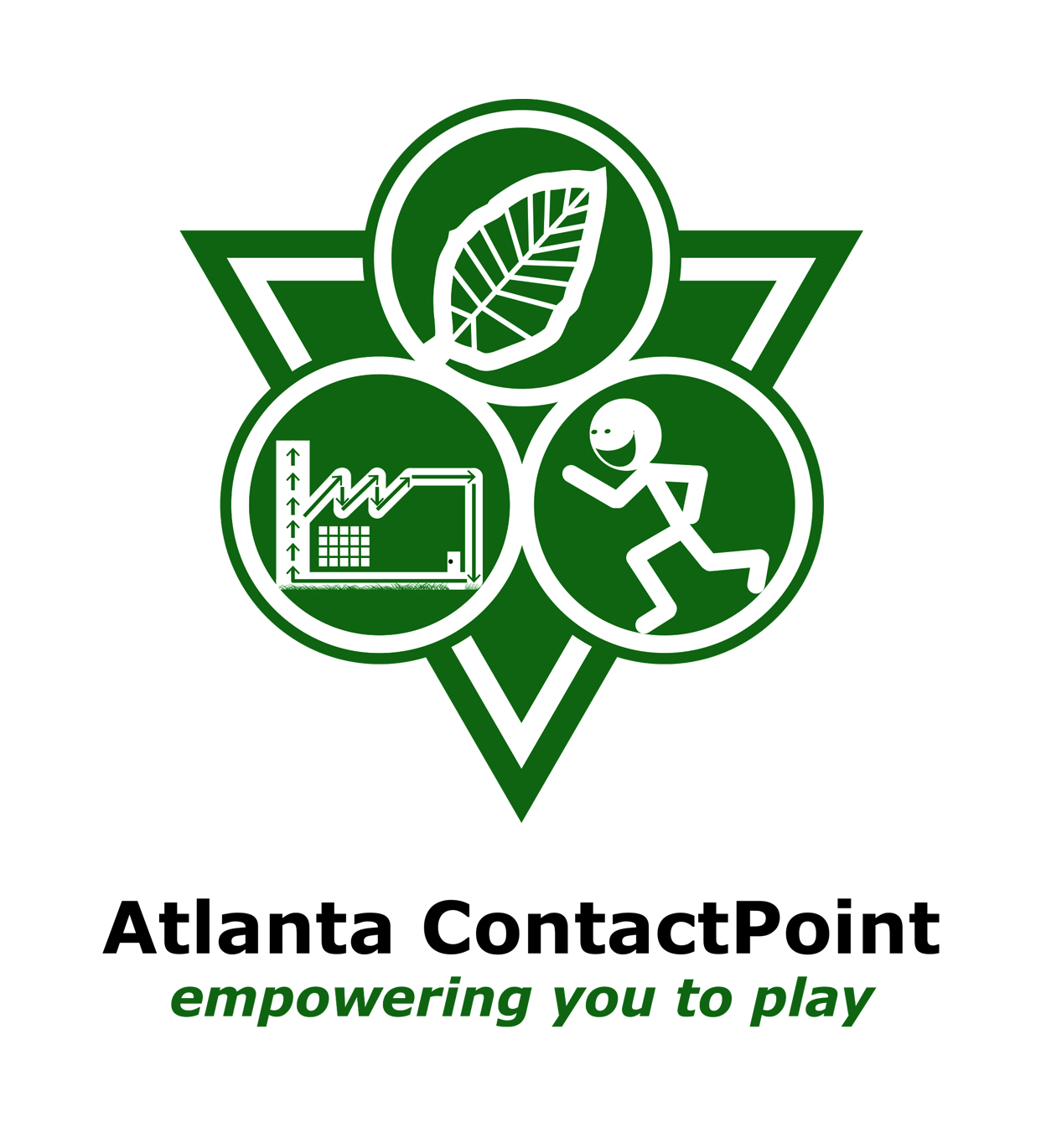 How We Do It
18
ContactPoint at Pullman Yard means …
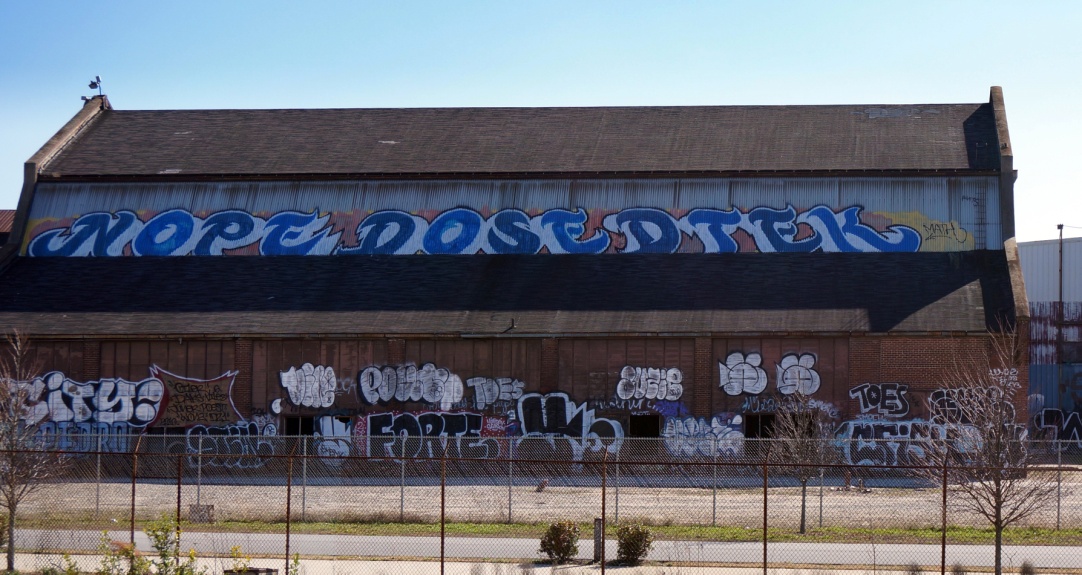 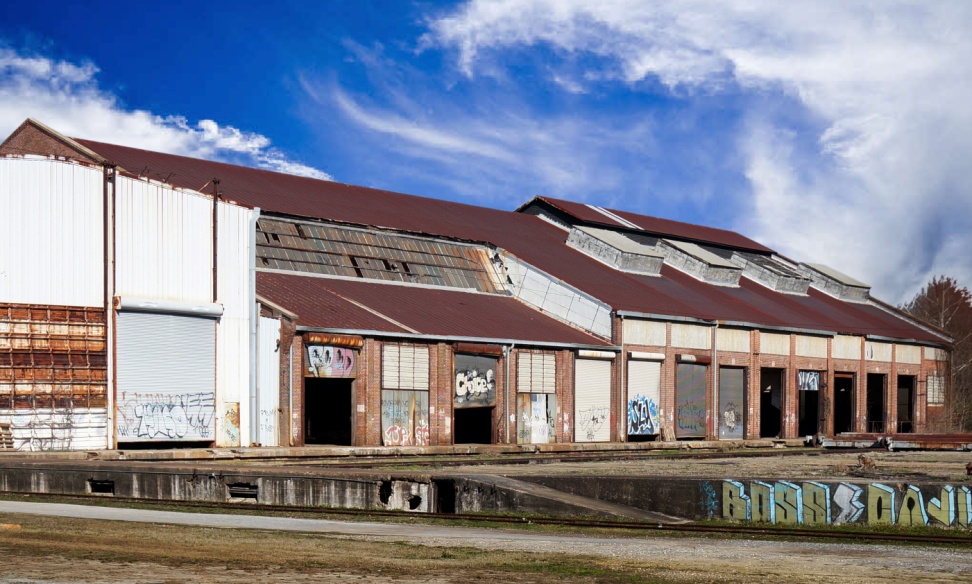 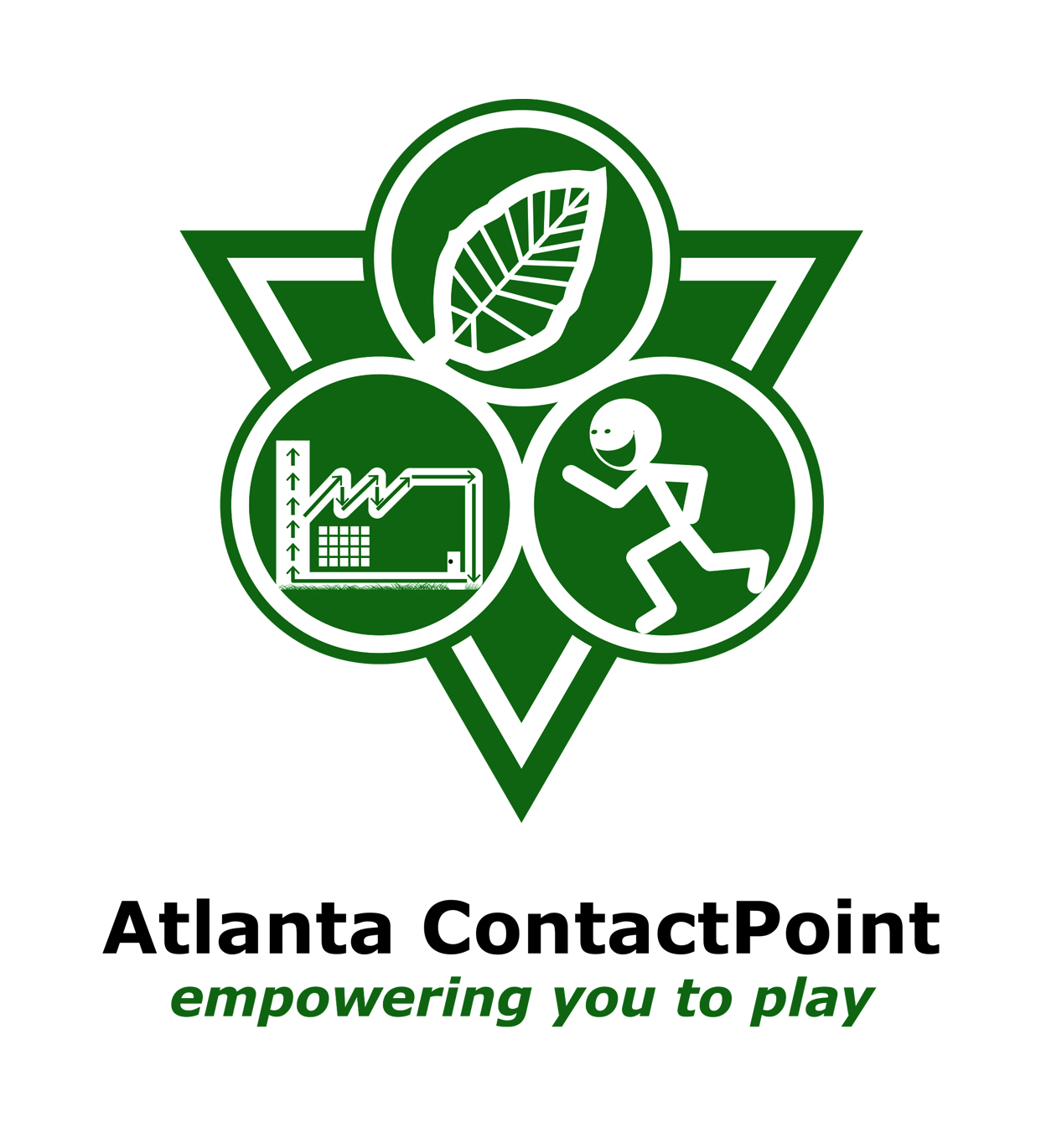 How We Do It
19
ContactPoint at Pullman Yard means … sustainability
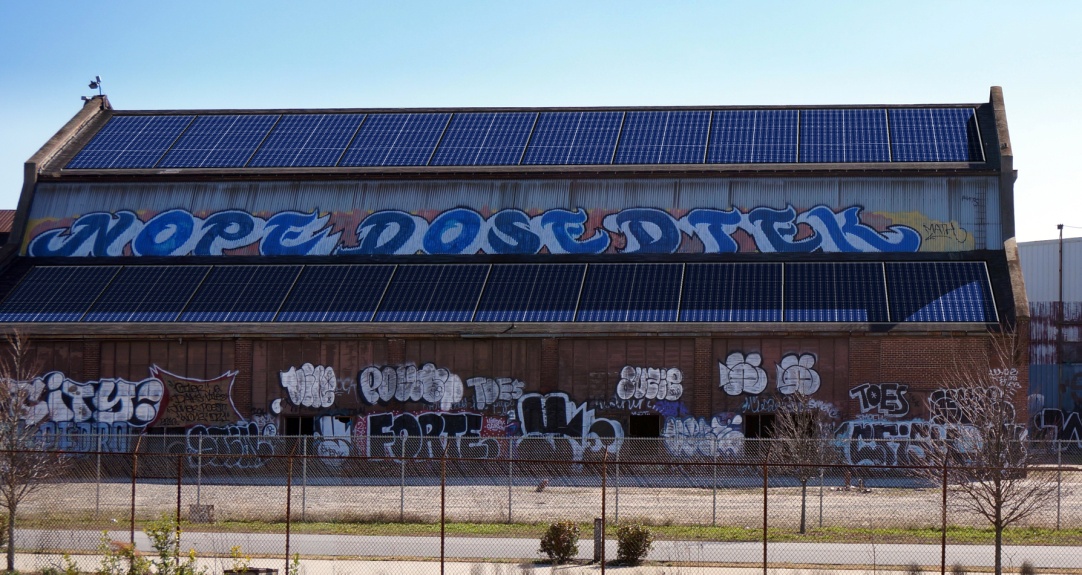 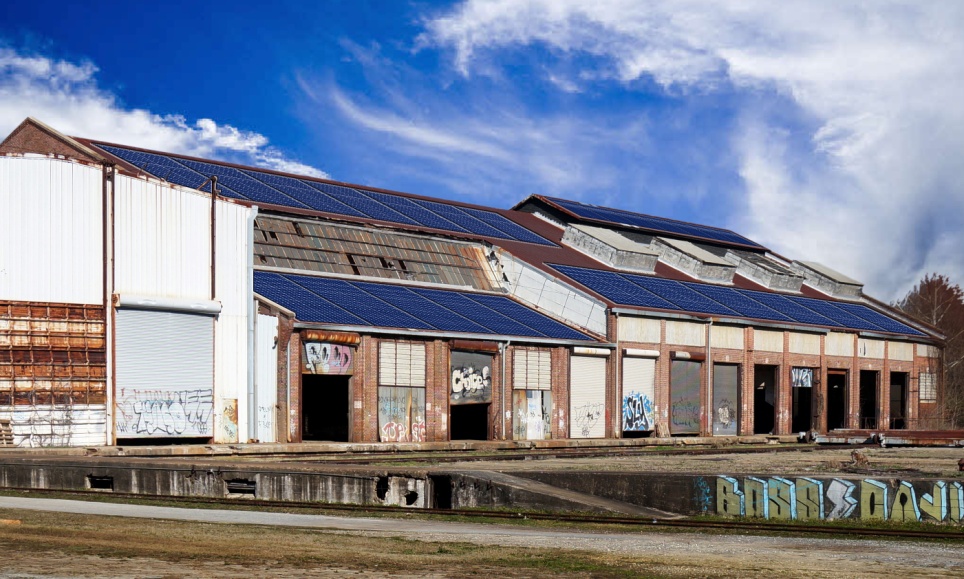 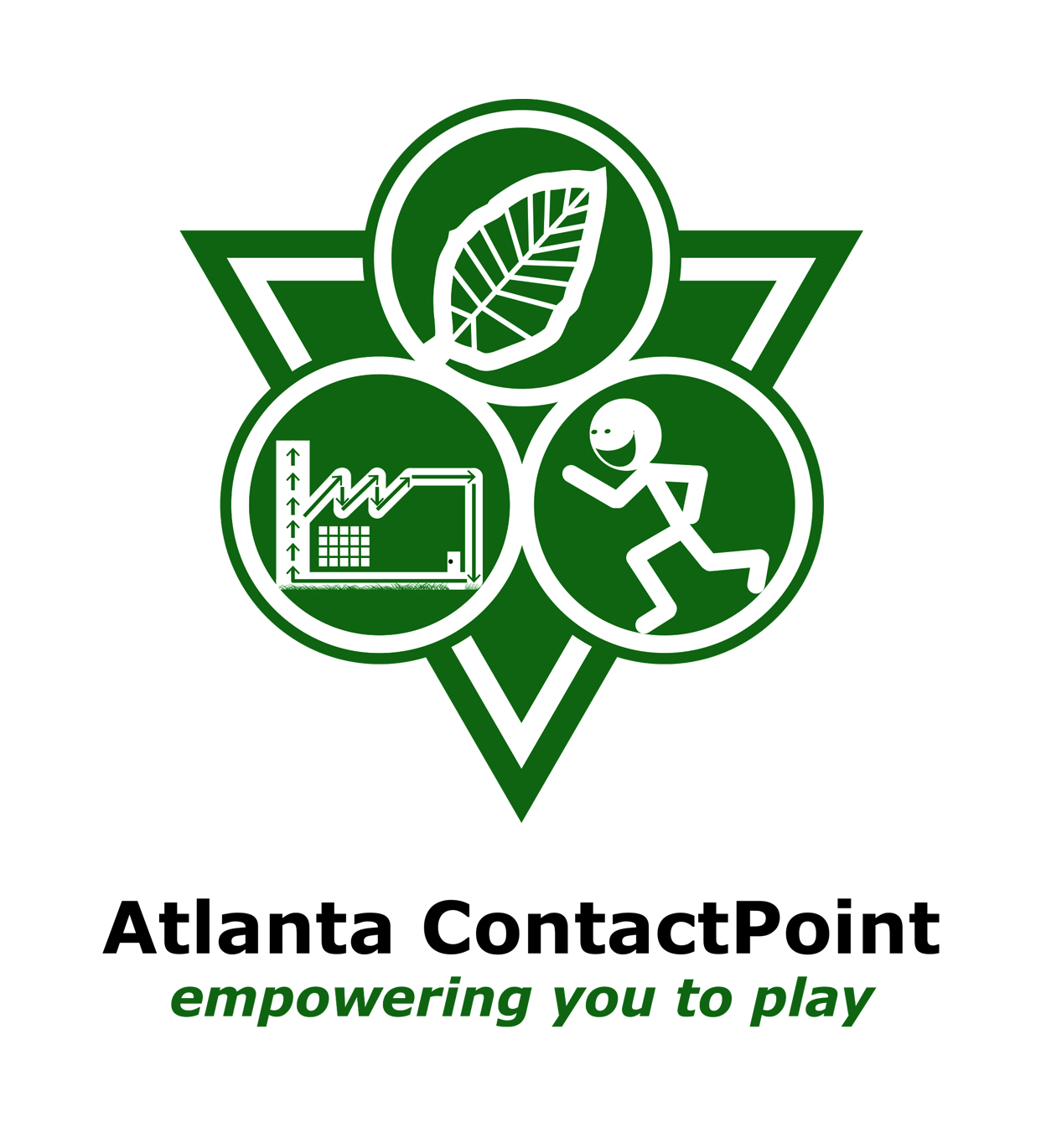 How We Do It
20
ContactPoint at Pullman Yard means …
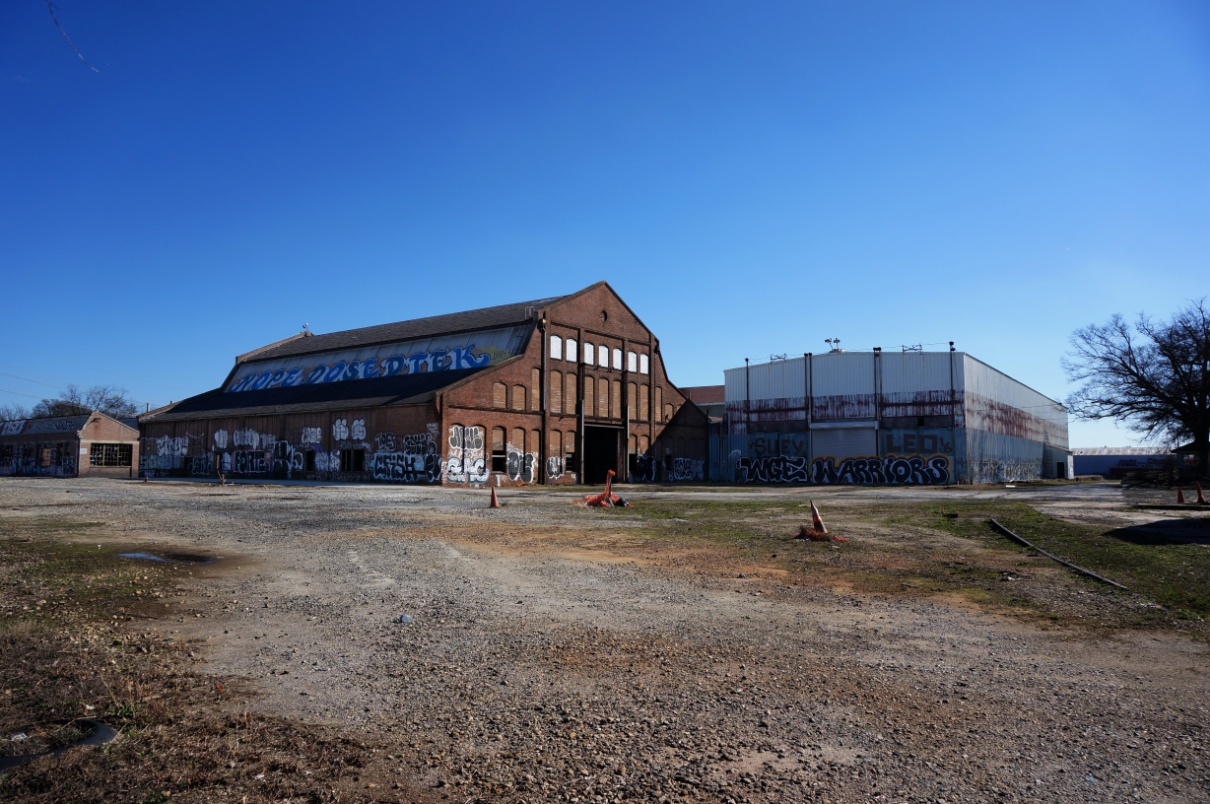 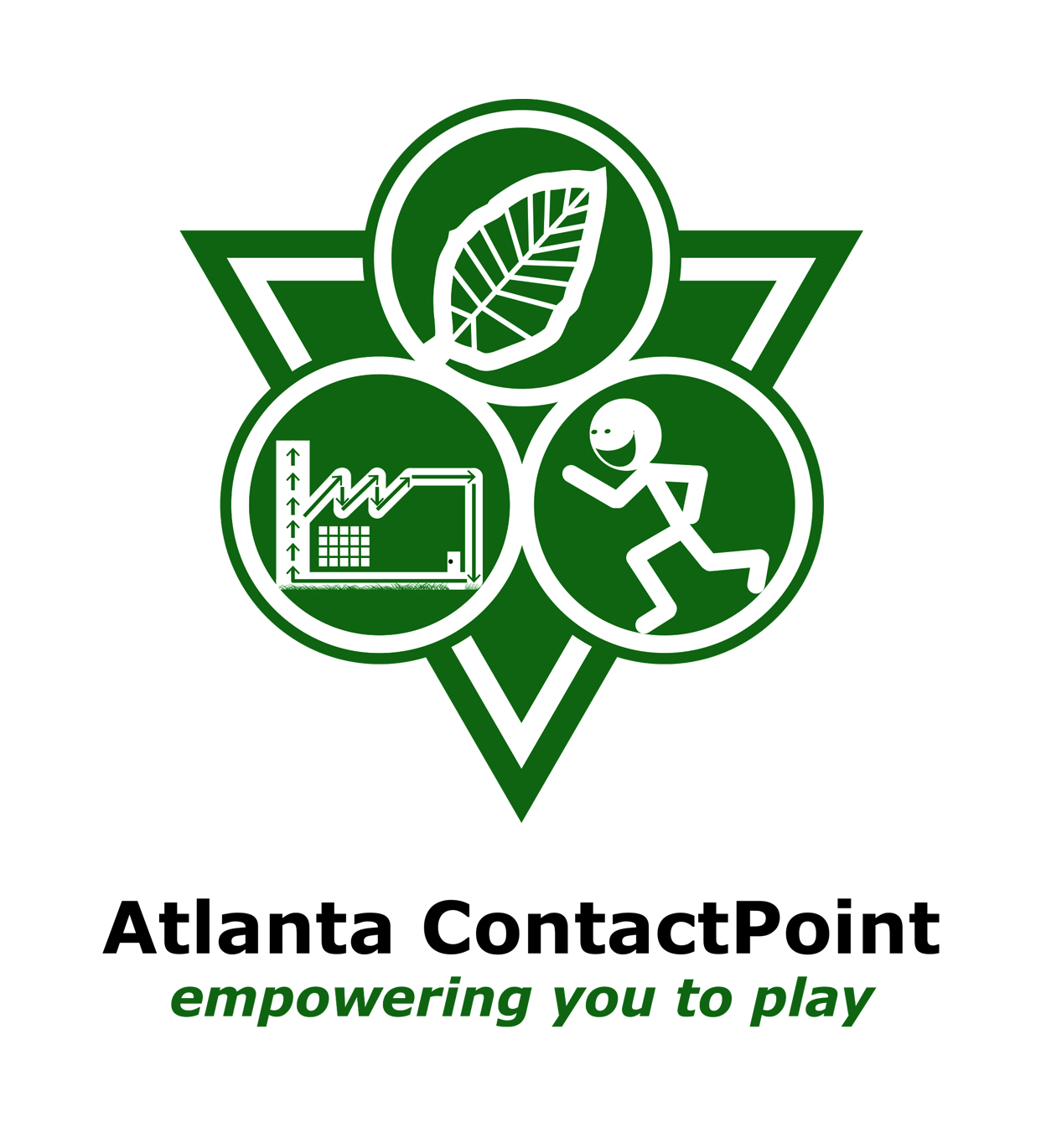 How We Do It
21
ContactPoint at Pullman Yard means … innovation
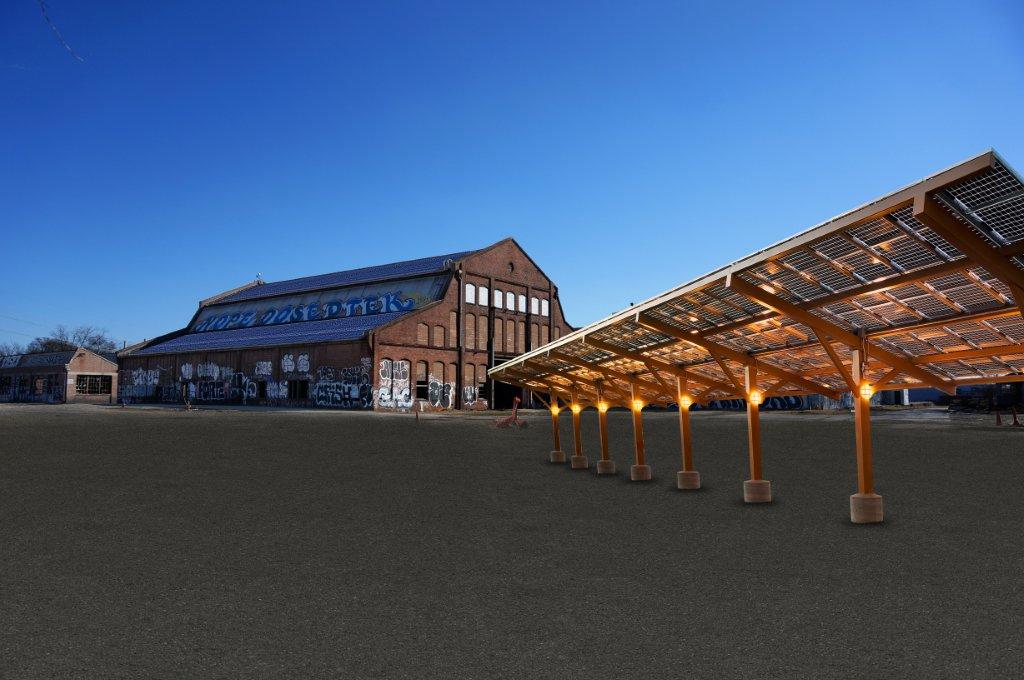 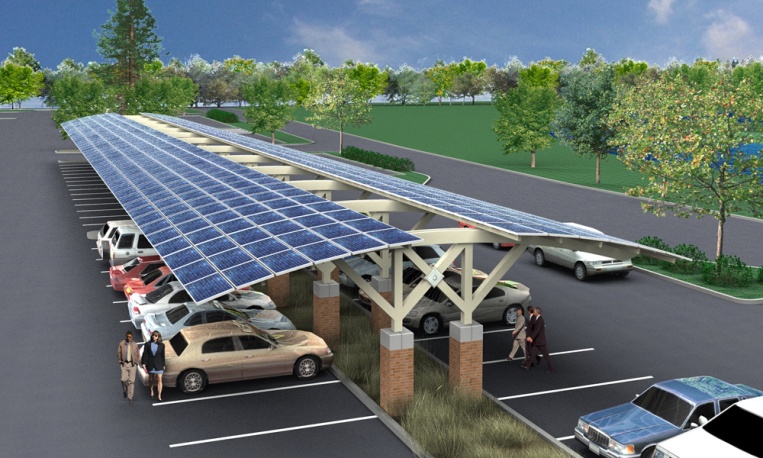 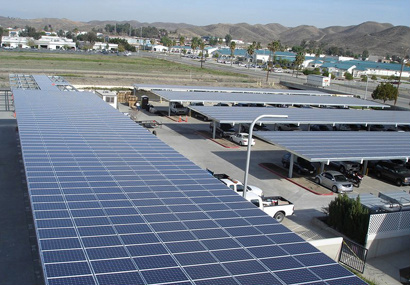 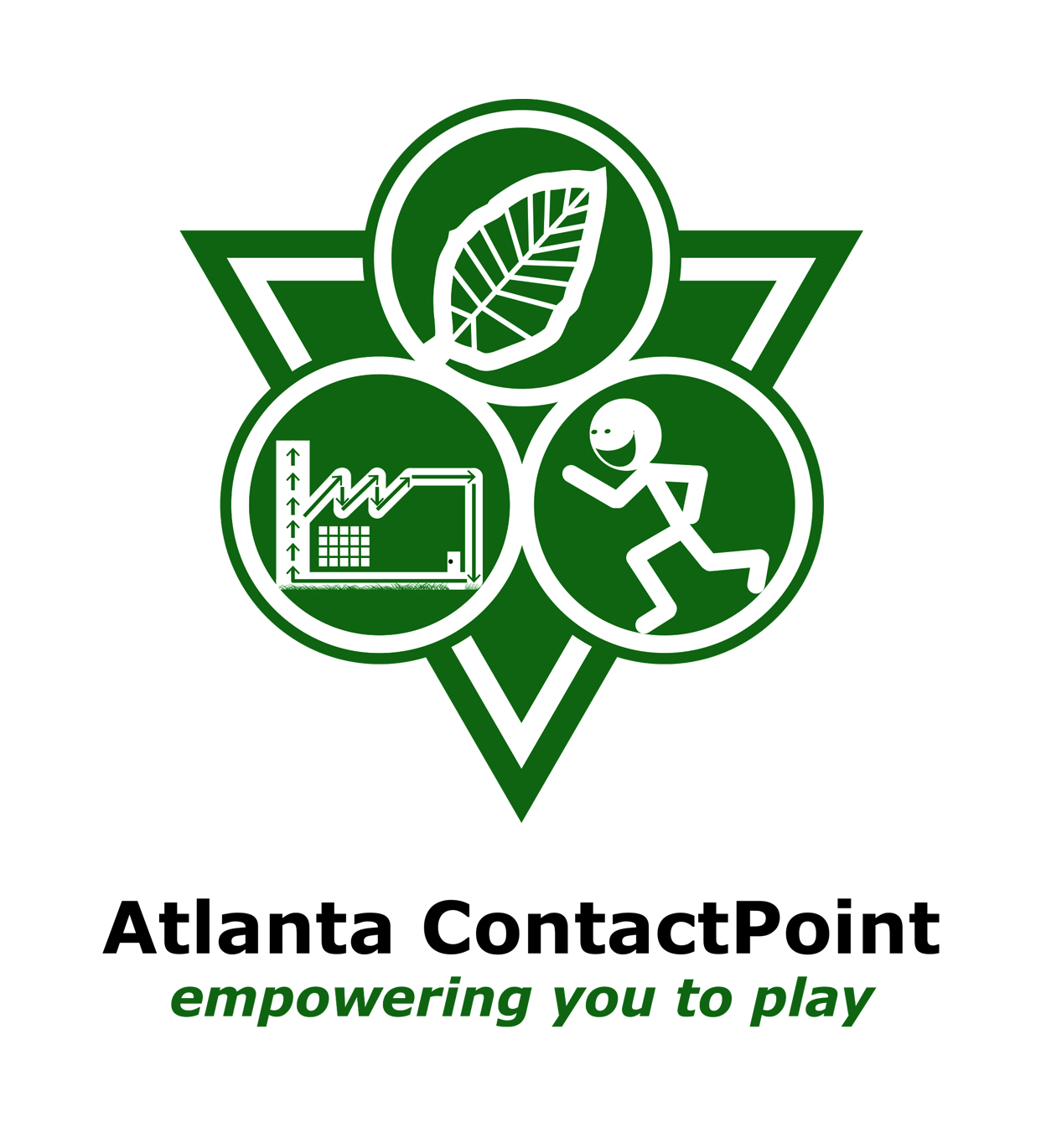 How We Do It
22
ContactPoint at Pullman Yard means …
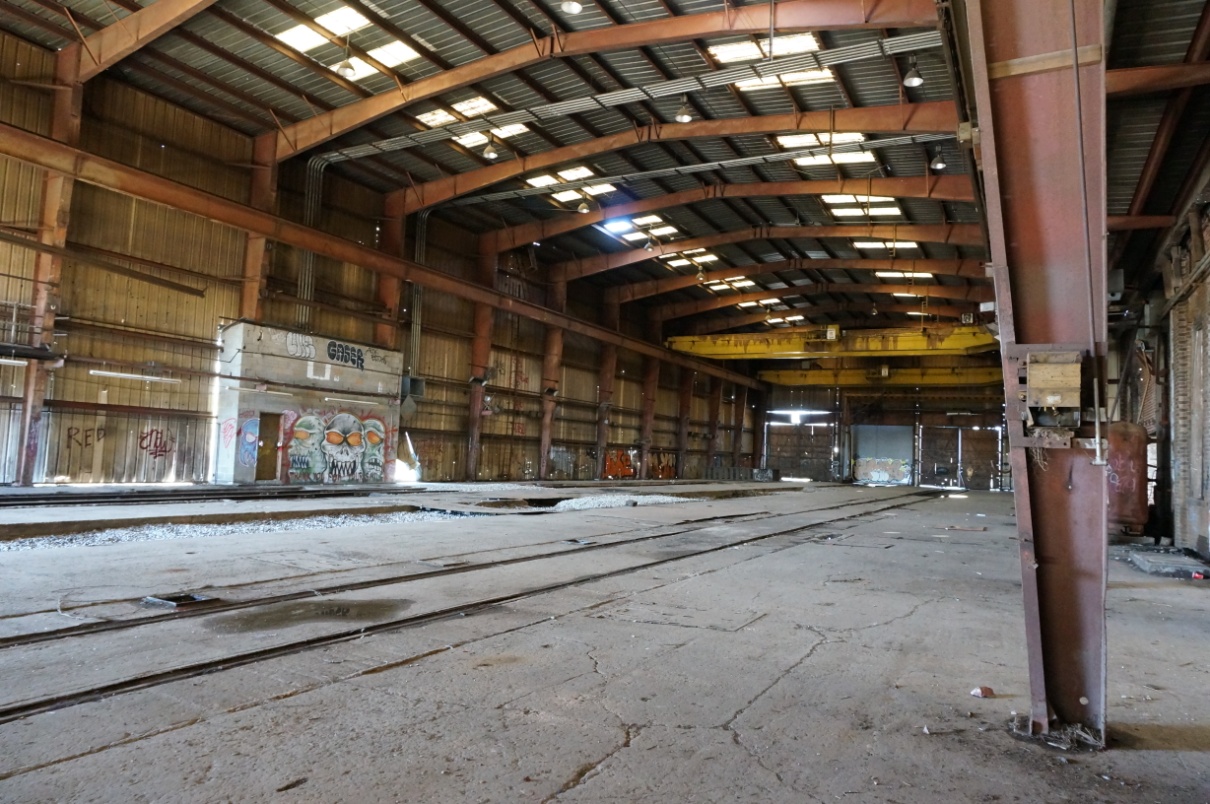 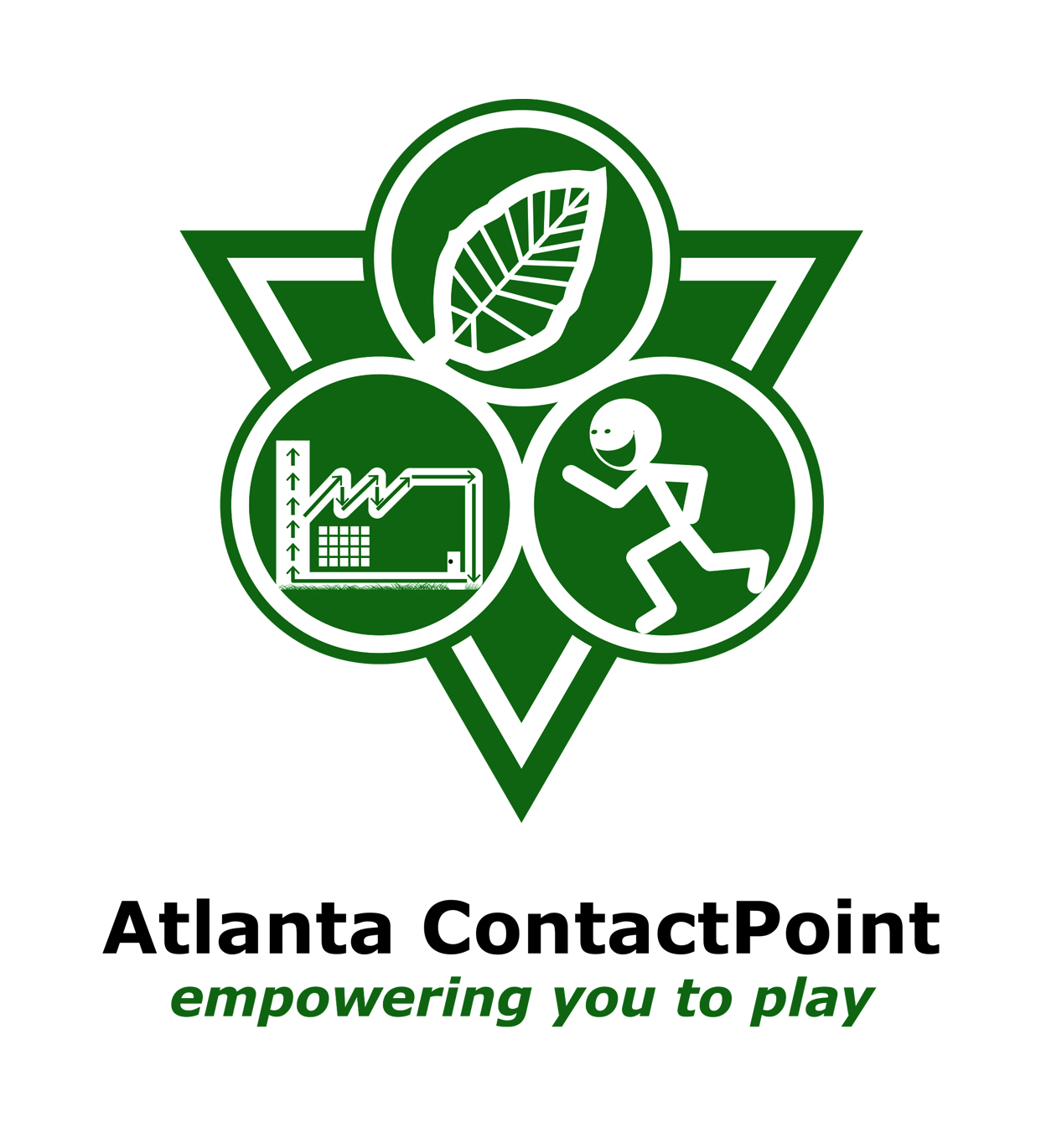 How We Do It
23
ContactPoint at Pullman Yard means … re-purposing with care
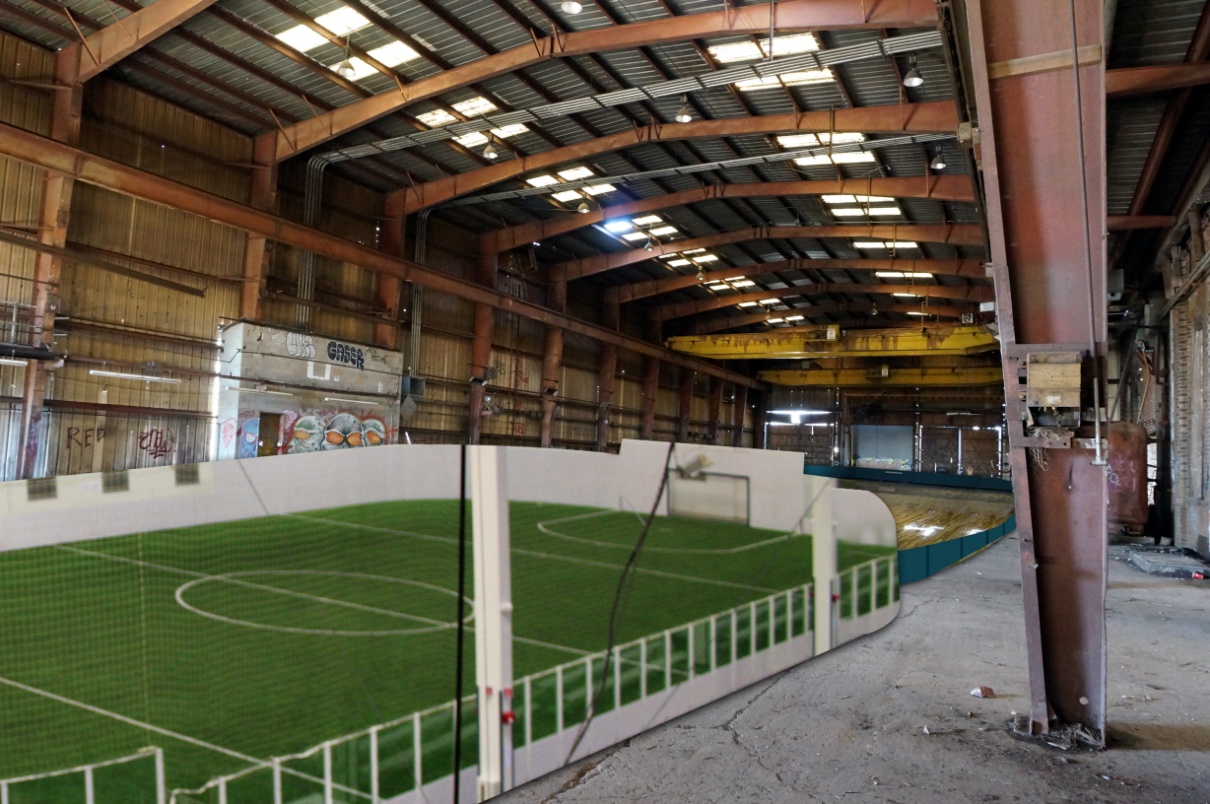 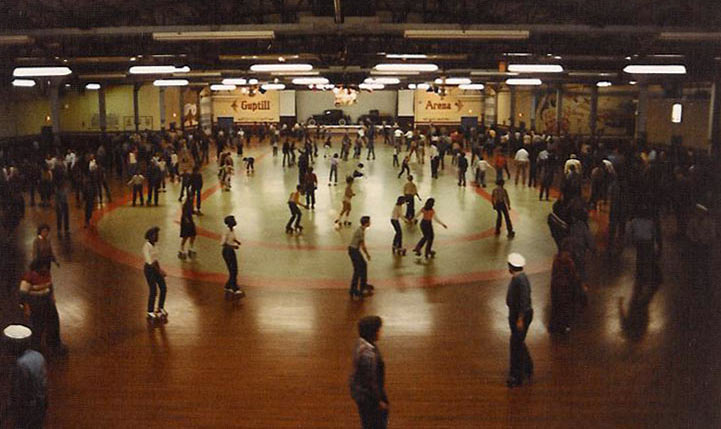 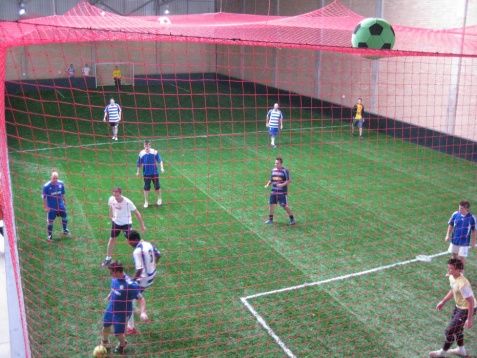 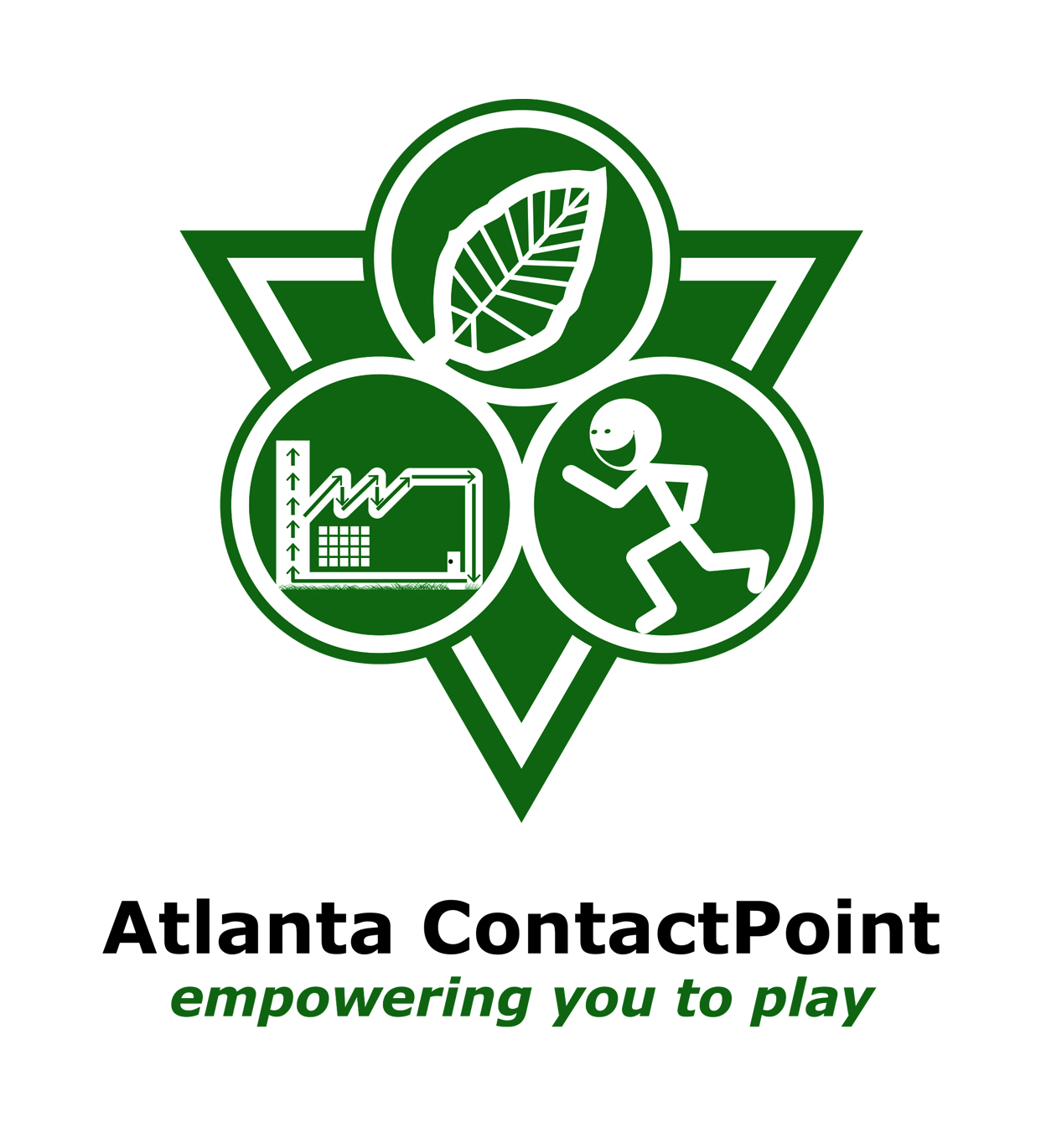 How We Do It
24
ContactPoint at Pullman Yard means reconnecting with values
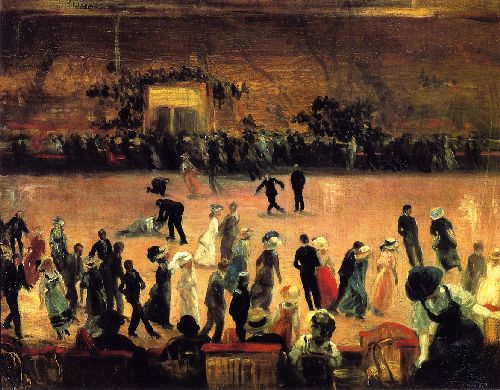 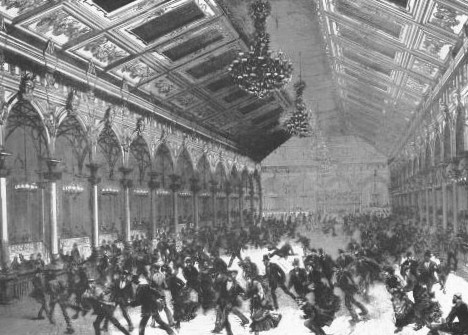 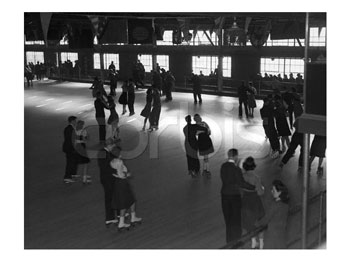 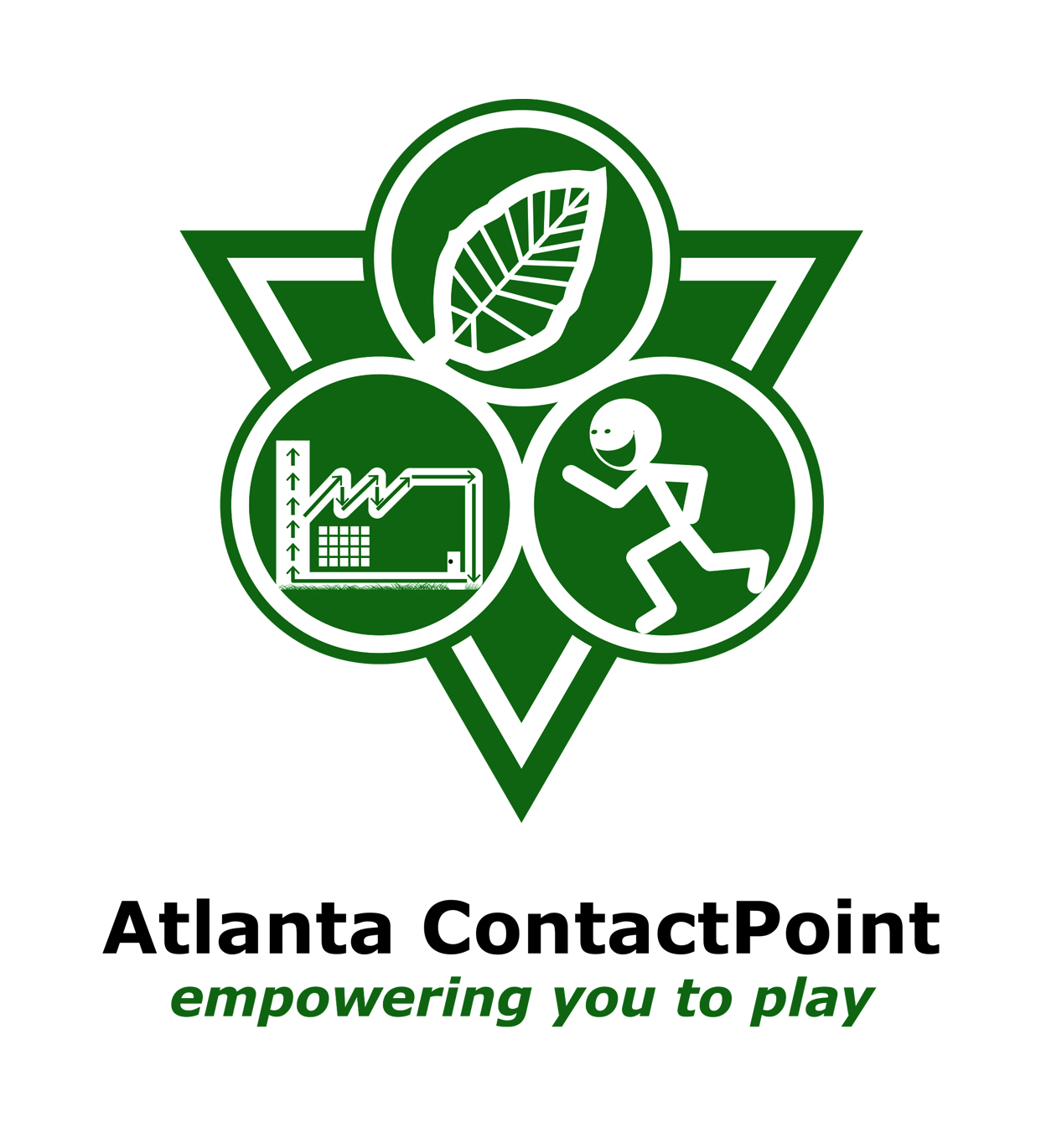 How We Do It
25
ContactPoint at Pullman Yard means reconnecting with history
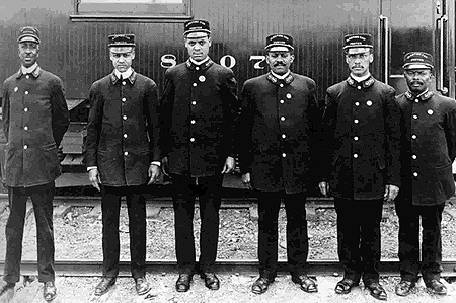 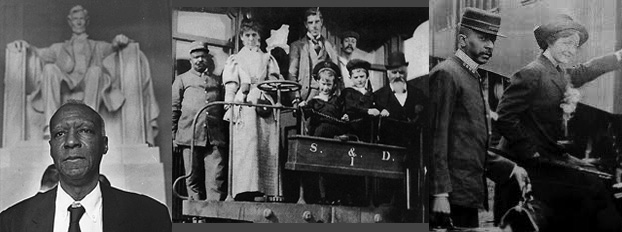 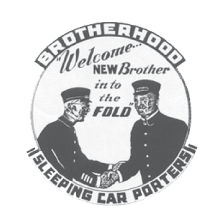 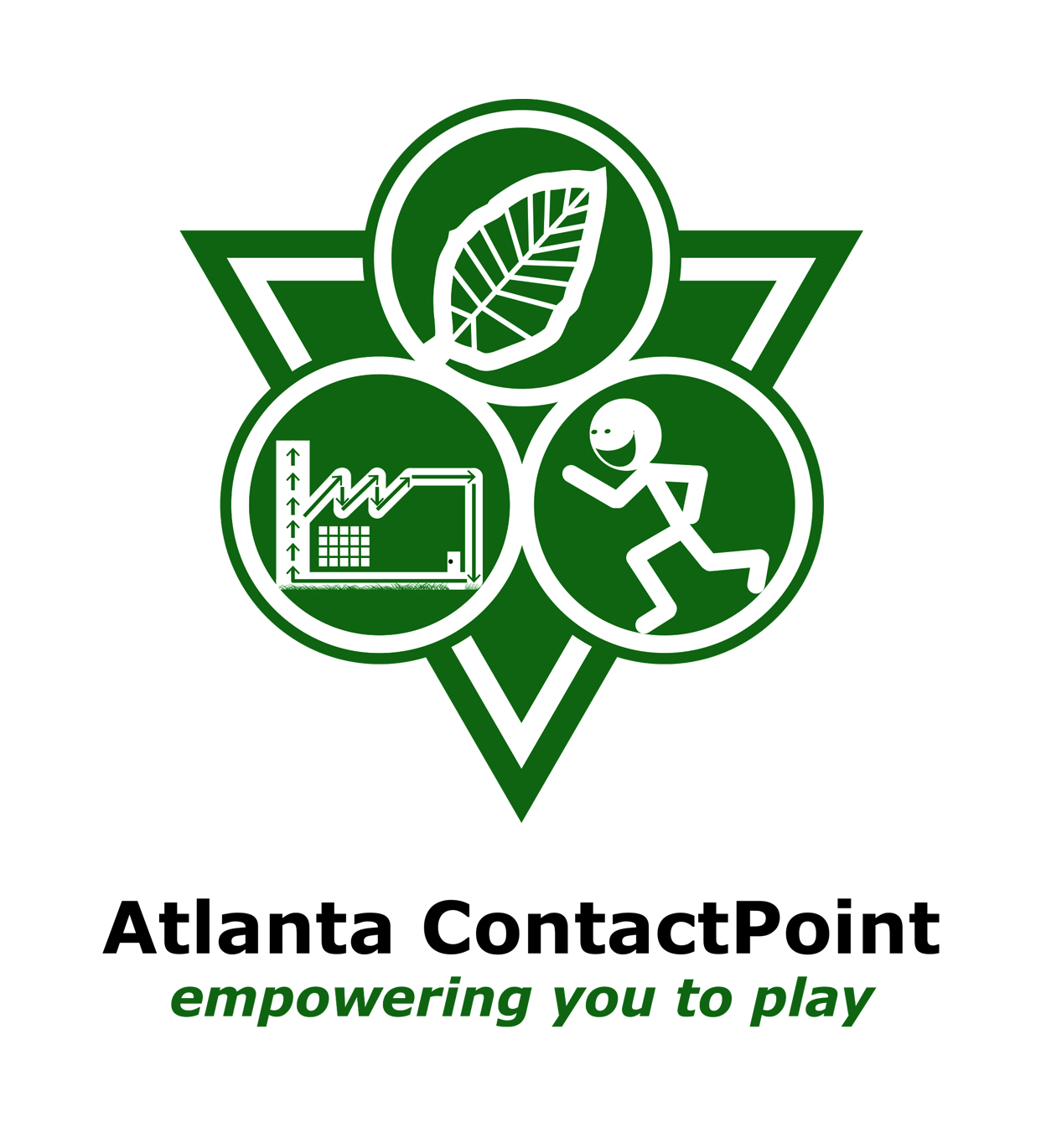 How We Do It
26
ContactPoint at Pullman Yard means smart transportation platform
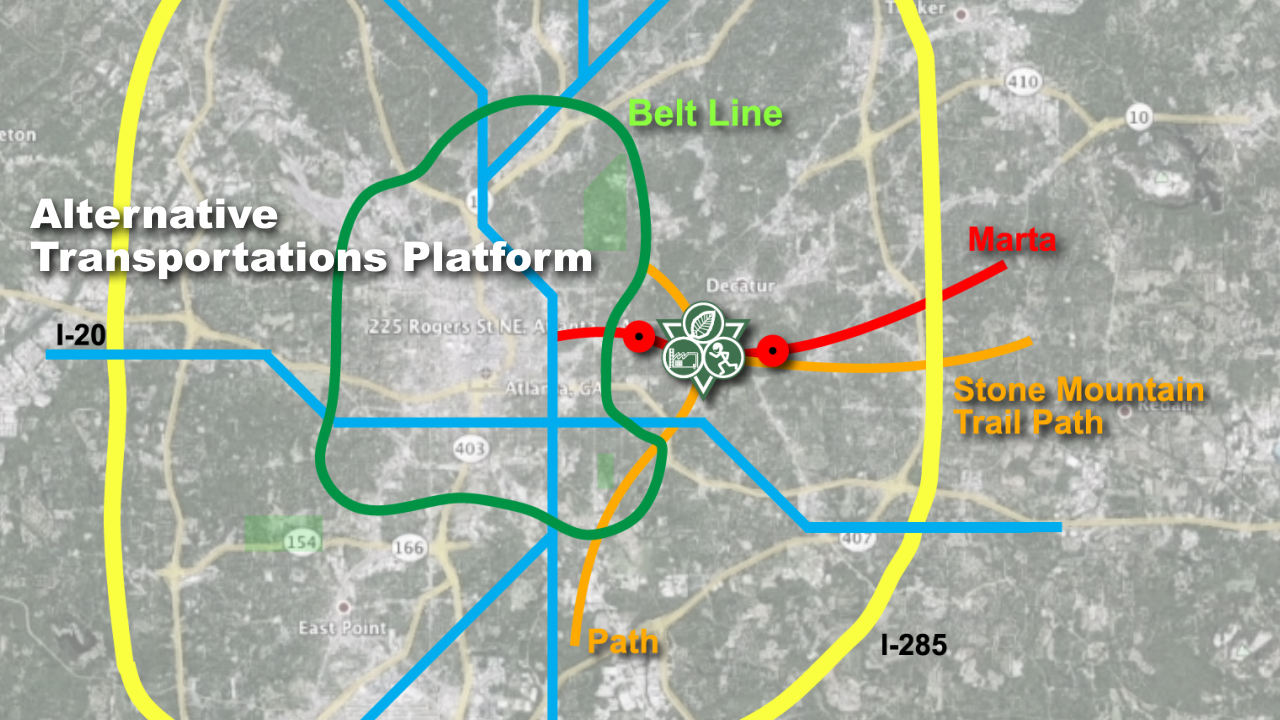 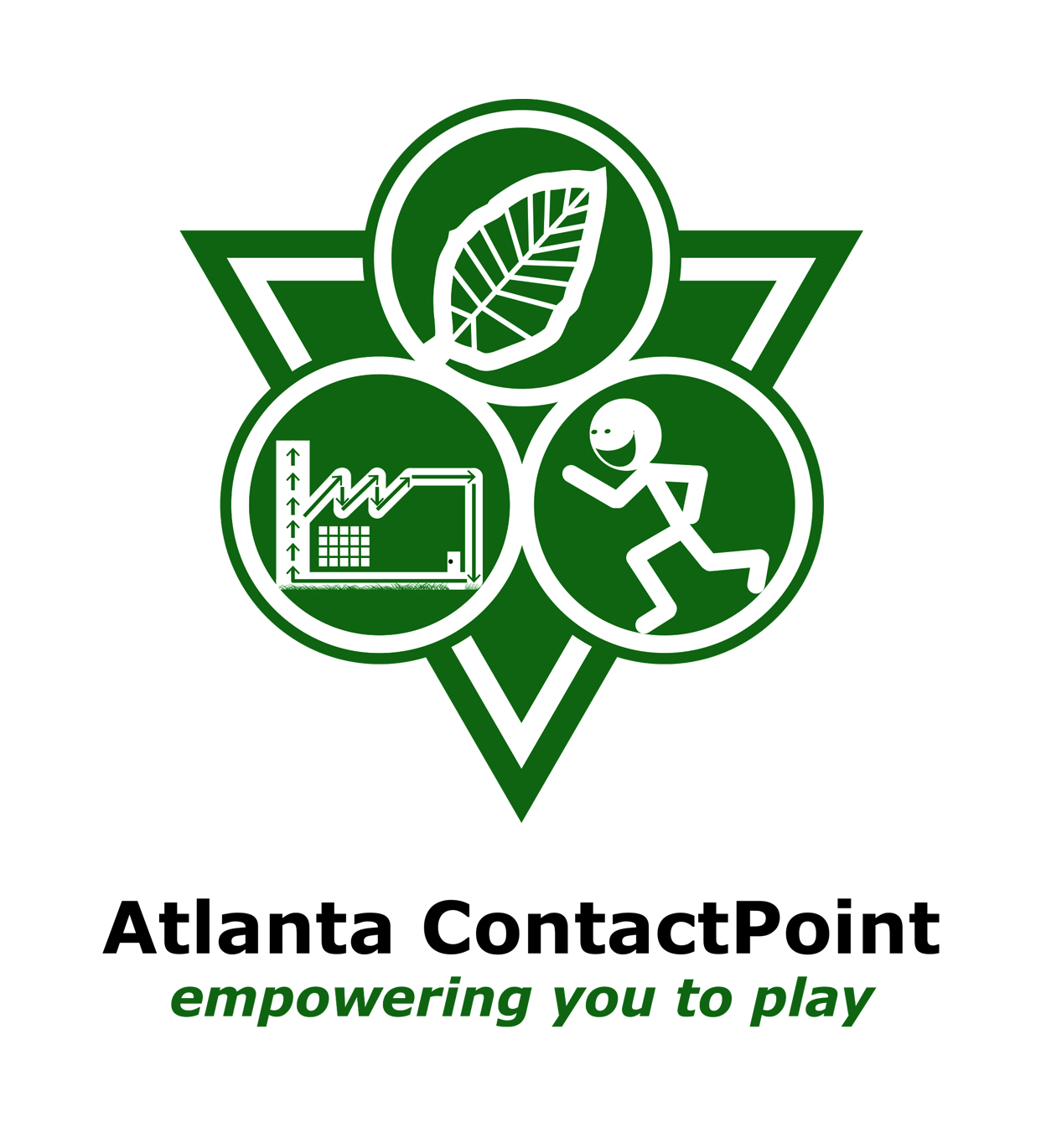 How We Do It
27
Our non-profit will host versatile programming both day and night. This will allow us to create revenue while also addressing unmet social needs in the Kirkwood area. 

	100% of our proceeds will go directly to running the day-to-day operations of ACP and toward our mission of supporting the community with other like-minded initiatives.
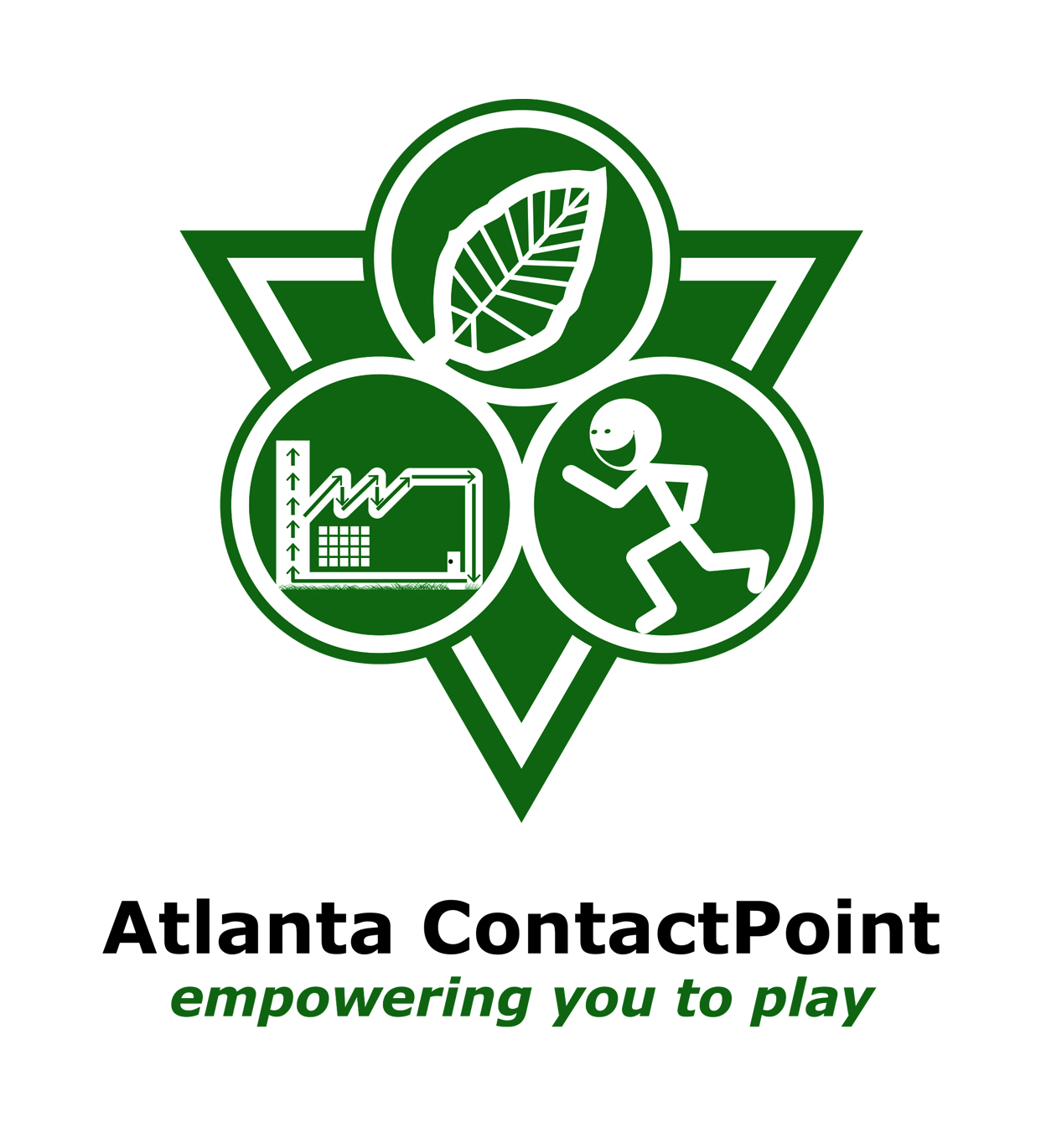 Partnerships
28
Atlanta ContactPoint means collaborations. 
We have established 5 Partnerships Levels

Executive Partnership
Development Partnership
Programming Partnership
Community Partnership
Infrastructure Partnership
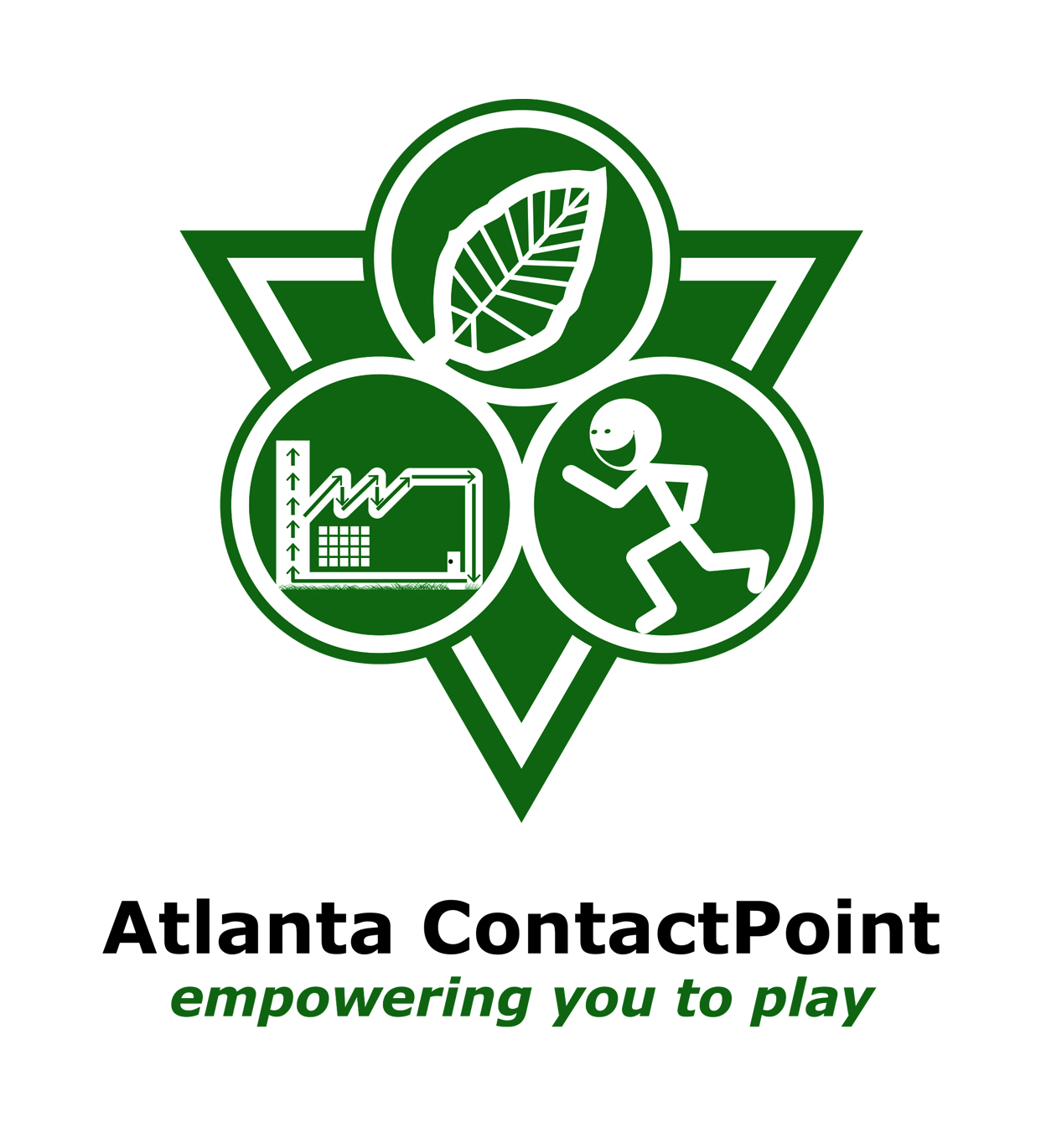 Partnerships
29
Executive Partnership – Programs Integration & Development
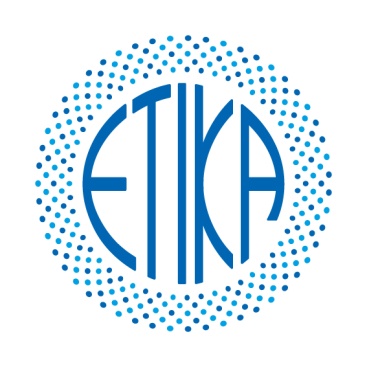 ETIKA is a Georgia-based 501(c)(3) nonprofit organization that bridges public  scholarship, the arts and the business worlds.  ETIKA puts humanity at the center, designing and implementing interdisciplinary initiatives that stimulates conscious communication and transformation, moving people from passive consumers of information and knowledge into active co-creators of new ways of thinking and being.  More info at www.etikacenter.com
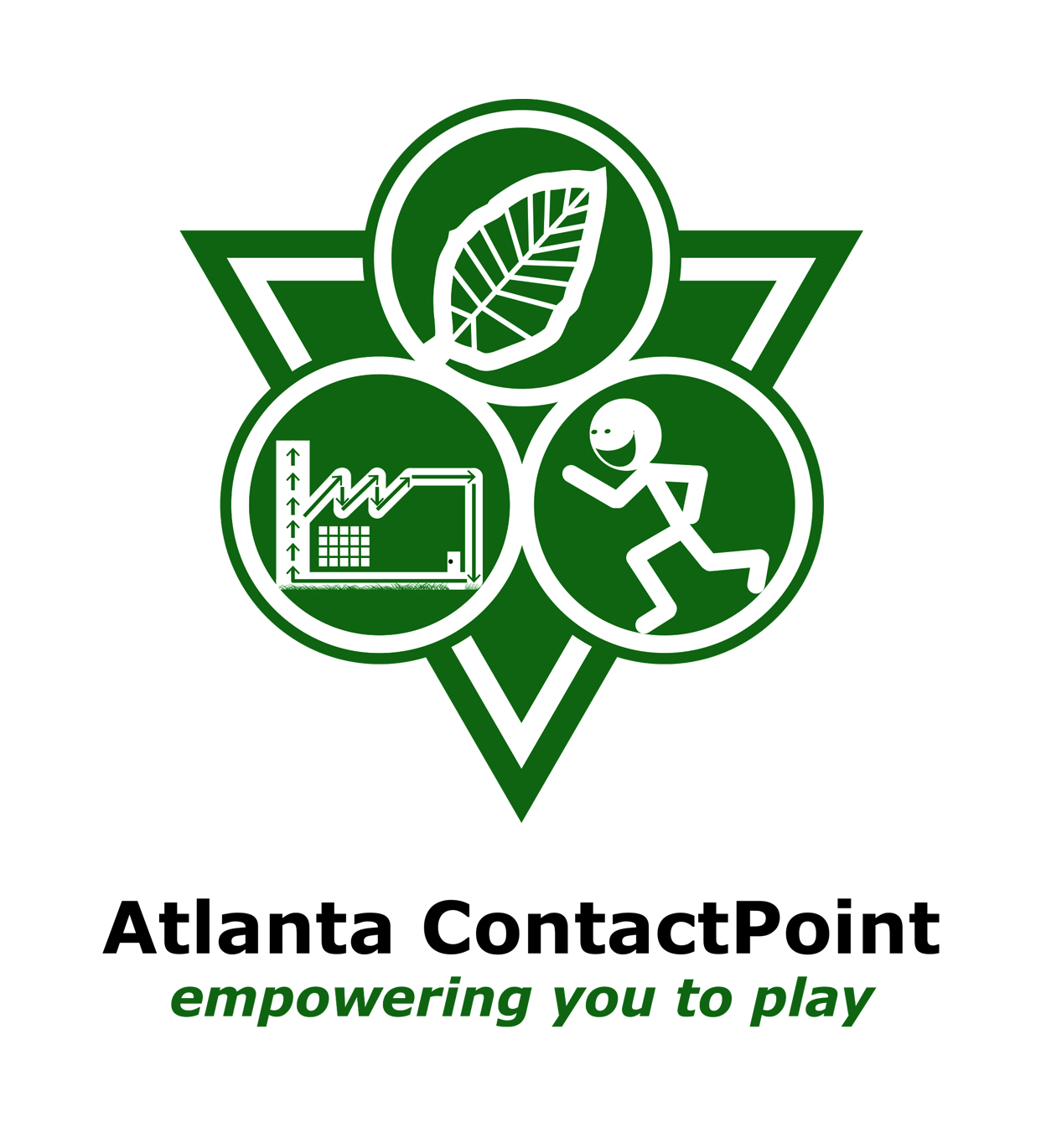 Partnerships
30
Development Partnerships
BLAZE SPORTS AMERICA – BlazeSports is driven by a desire to provide all children and adults with physical disabilities the chance to play sports and live healthy, active lives.

ATLANTA SPORTS & SOCIAL CLUB – offering adult co-ed sports leagues and social events around Atlanta

HUB ATLANTA – an ecosystem for entrepreneurship and community,  a place where ideas for social change build and scale into viable enterprises & non-profit organizations

MONTESSORI  HIGH SCHOOL – providing a unique learning opportunity by combining experience-based developmental learning with formal academic disciplines
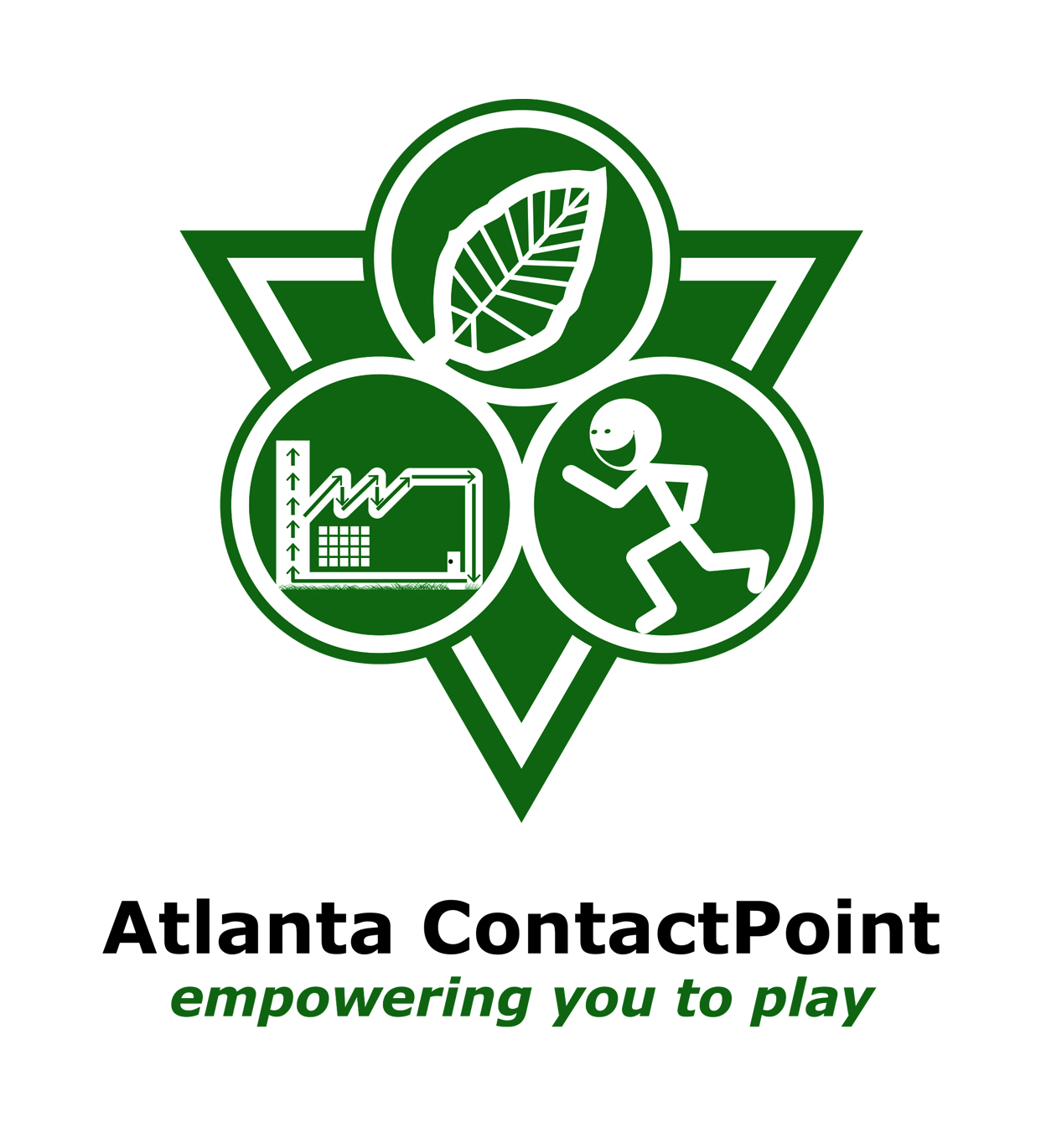 Partnerships
31
Development Partnerships
CIRCUS CAMP – offering an exciting form of physical and mental training that combines therapeutic principles with the skill and dexterity of circus arts.

SOCCER IN THE STREET – All kids deserve a chance for success. Soccer in the Streets empowers kids who lack opportunity by using soccer as a medium to make them employable adults.

THE PITCHER’S MOUND- providing elite instruction to fastpitch softball players of all ages.  Bridge the gap between student athletes and college programs through athletic scholarships. 

PROJECT SLIDE-  S.L.I.D.E. (Saving Lives in Dance Education) Dance Studios mission is to simply offer great quality dance training and opportunities in a fun nurturing environment.
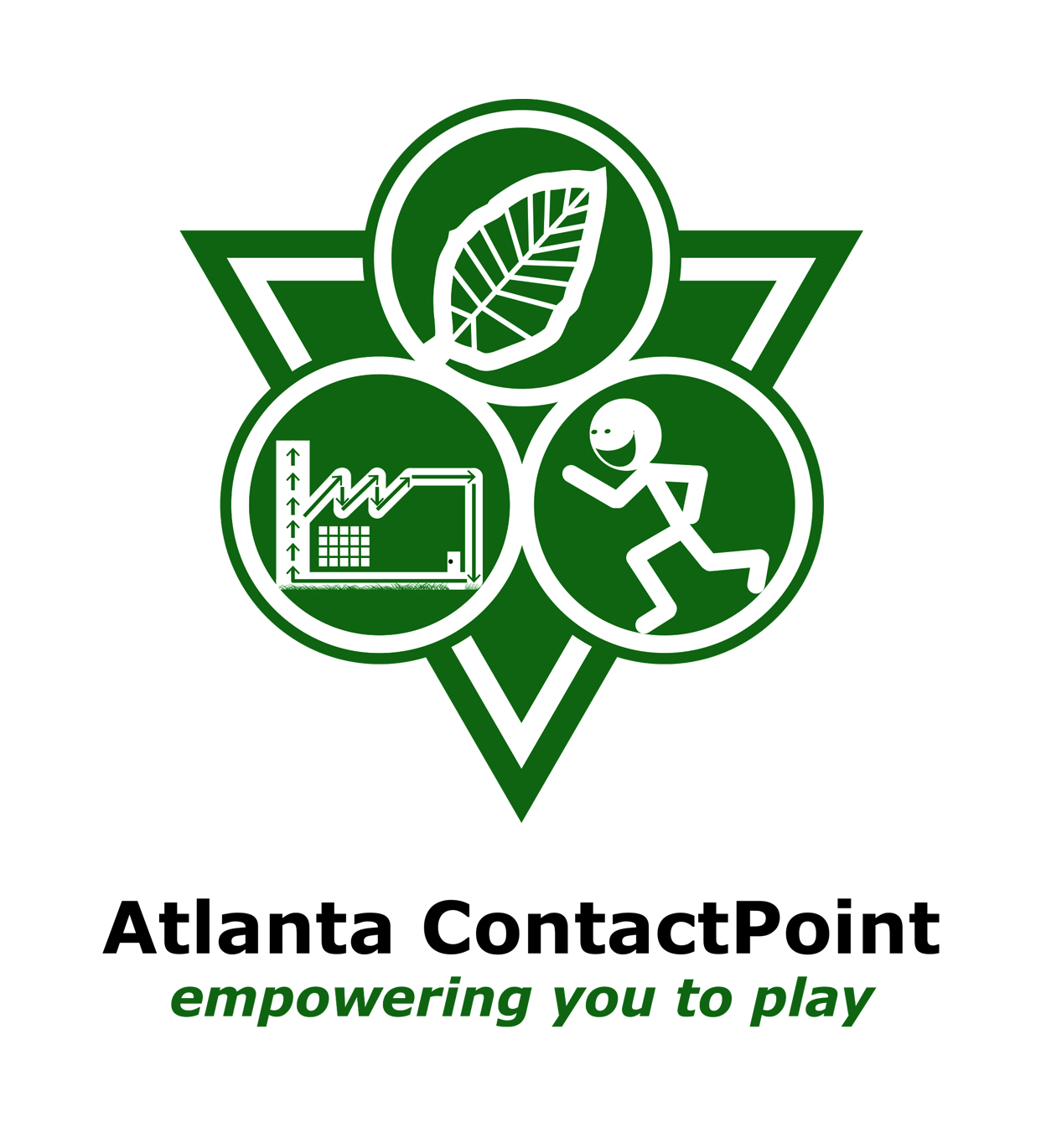 Partnerships
32
Development Partnerships
LORD, AECK, AND SARGENT

OBRIEN AND GERE

LEE MORGAN DEVELOPMENT

MYTHIC IMAGINATION INSTITUTE

VISIONEERING 

BROADWALK CAPITAL MANAGEMENT

PARALINE ARCHETECTS

THE ATLANTA HAWKS
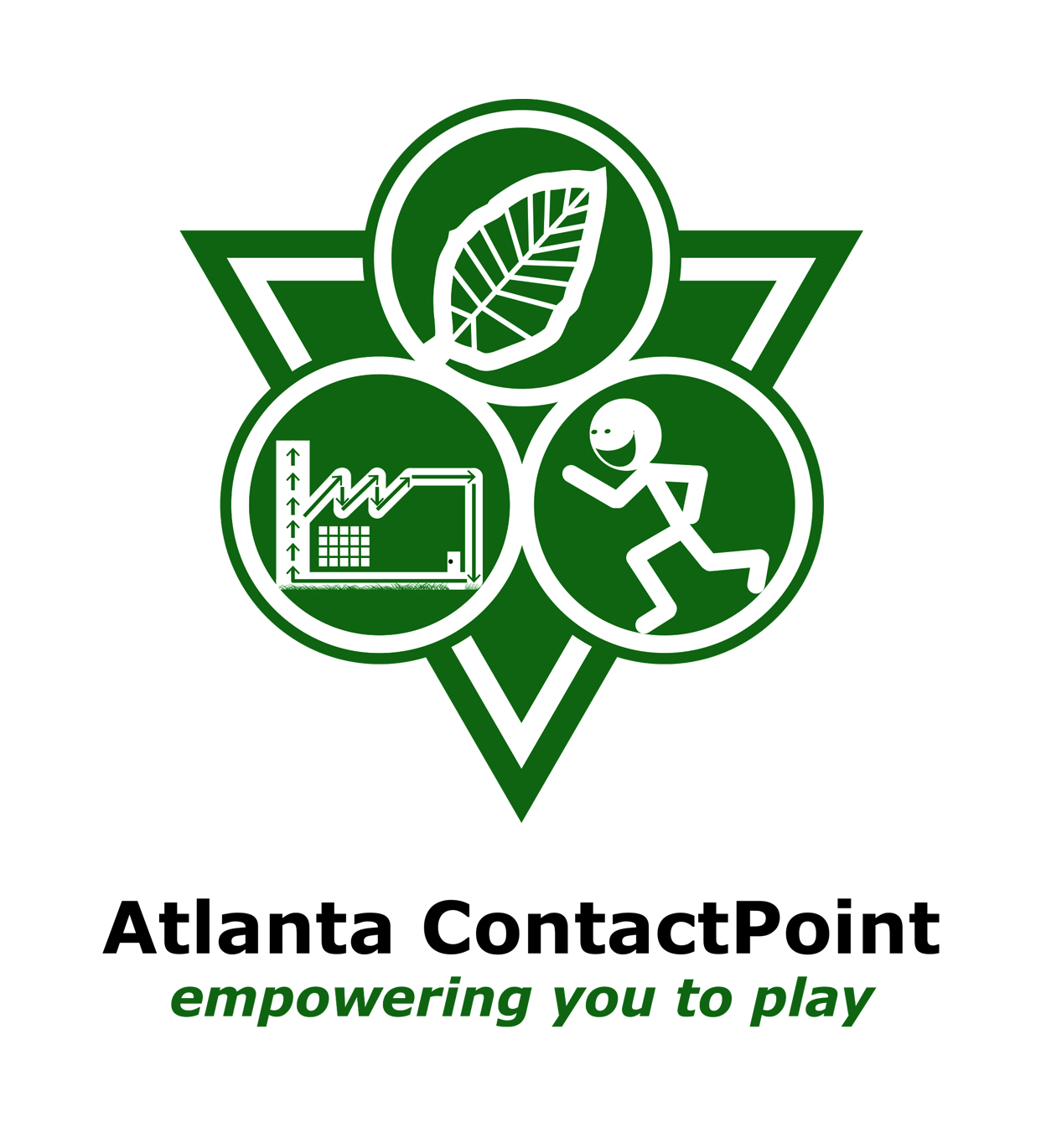 Partnerships
33
Programming Partnerships
ACADEME OF THE OAKS
THE WALDORF SCHOOL OF ATLANTA
CONDITIONED MINDS
COLLEGIATE CONSULTING
WELLCOM
EMORY UNIVERSITY 
ATLANTA HOCKEY
DECATUR REC
DECATUR BASEBALL CLUB
ULTIMATE FRESBEE ASSOCIATION
OUTDOOR REC ADVENTURES
ATLANTA YOUTH RUGBY
WANDERBUS
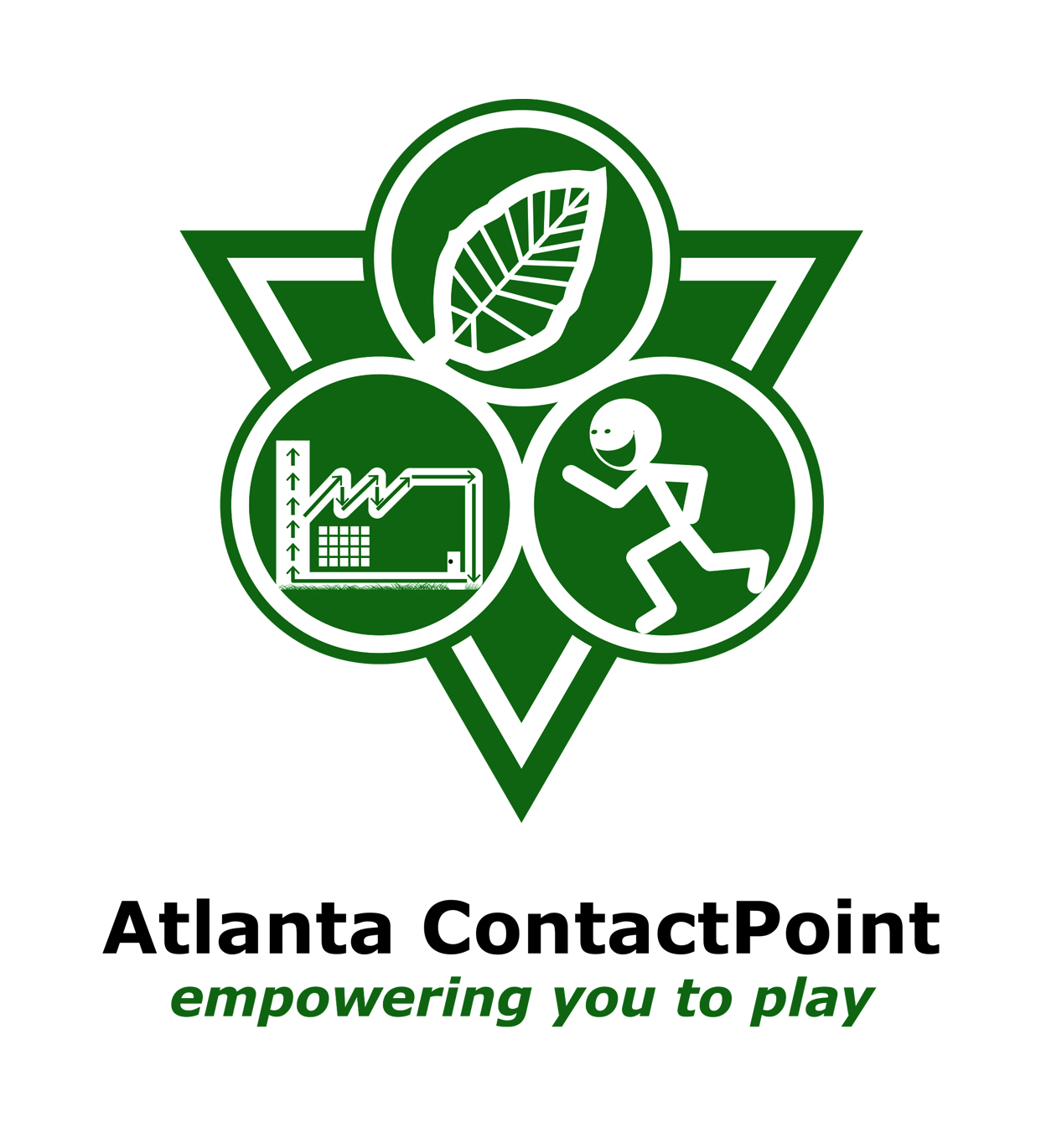 Partnerships
34
Infrastructure and Community Partnerships
MARTA
THE BELTLINE
PATH FOUNDATION
ATLANTA BIKE COALITION
CITY OF ATLANTA PARKS DIVISION
KIRKWOOD HOME OWNER ASSOCIATION
CANDLER PARK NEGHBORWOOD ASSOCIATION
PARK PRIDE
ATLANTA STREETS ALIVE
MIDSUMMER MUSIC FESTIVAL
TRUST FOR PUBLIC LAND
THE GEORGIA TRUST FOR PUBLIC LAND
THE GEORGIA TRUST FOR HISTROIC PRESERVATION
DRUID HILLS UNITED METHODIST PRESCHOOL
… and more
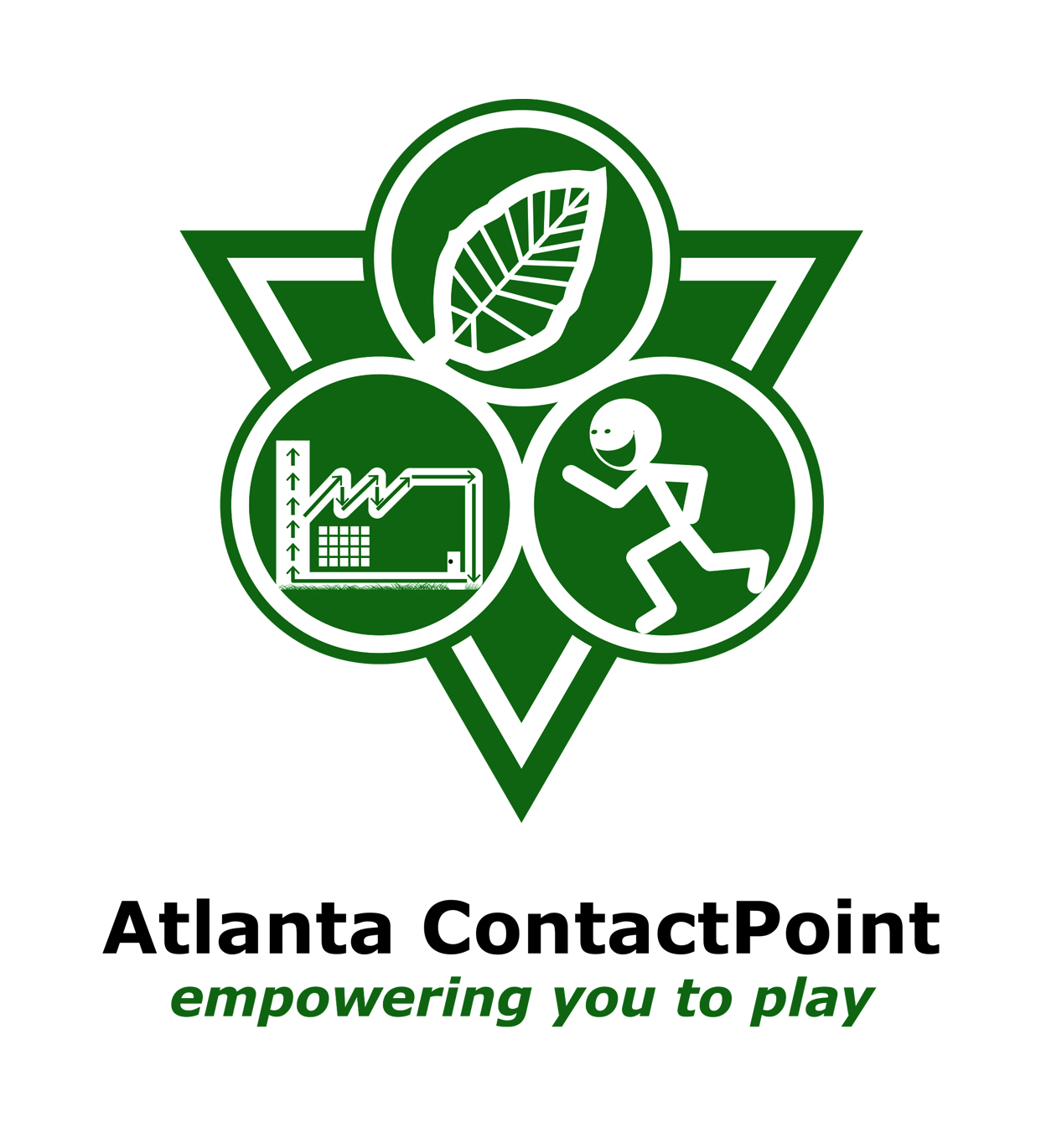 Partnerships
35
MORE Programming Partnerships - PLAYDAY
Bessie Branham Rec Center		Dicks Sporting Goods	
Coan Park Rec Center		Circus Camp
Grant Park Rec Center		Eagle Essence Dancers	
Park Pride			KTX Fitness
Atlanta Hawks			Soccer in the Streets
Atlanta Braves			Top of the Key
Atlanta Sport and Social Club		The Pitchers Mound	
Atlanta Youth Rugby		Children’s Healthcare Atl
Atlanta Gaelic Assoc		Atlanta Bike Polo
Northside UM Rec Center		AYSA
Good Moves Dance			Blaze Sports
Café of Life			Condition Kettle bell
Community Farmers Markets		Moore Farms
Vance Exley Tennis			Decatur Rec
Pure Tennis			SlackLine Atlanta
Crossfit				Atlanta Intown
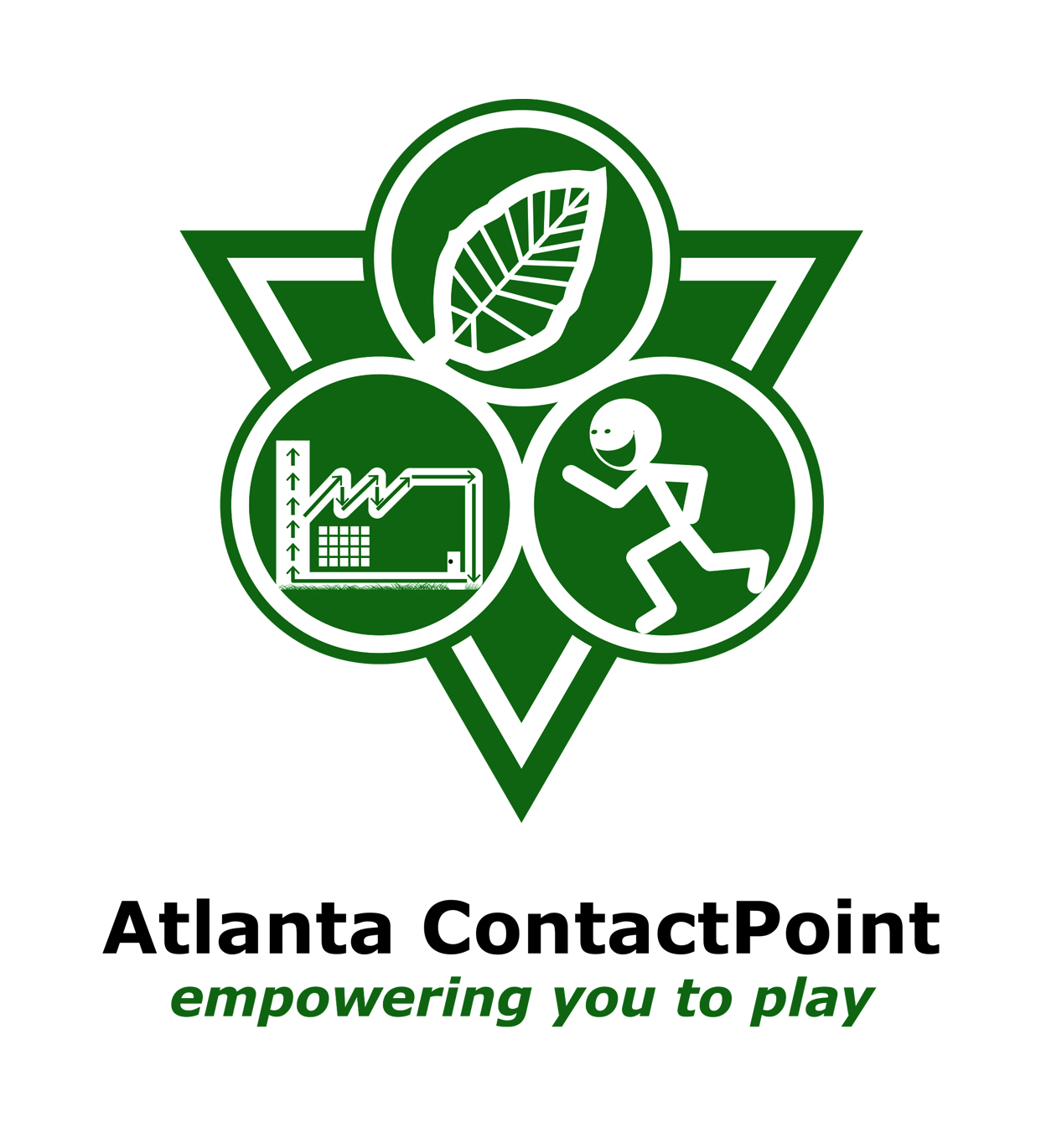 Partnerships
36
2013 REMAINING INITIATIVES CALENDAR
6/15	5K Run, in collaboration with MidSummer Music Festival

9/21	 PLAYDAY at CANDLER PARK and 5K

9/28	5K Run, in collaboration with the BELTLINE Running Series

10/5	 PLAYDAY at the BELTLINE

10/19	PLAYDAY at  PIEDMONT  PARK

Already delivered PlayDays: 
Candler Park / Grant Park / Bessie Park / Coan Park 

2014 calendar currently under development
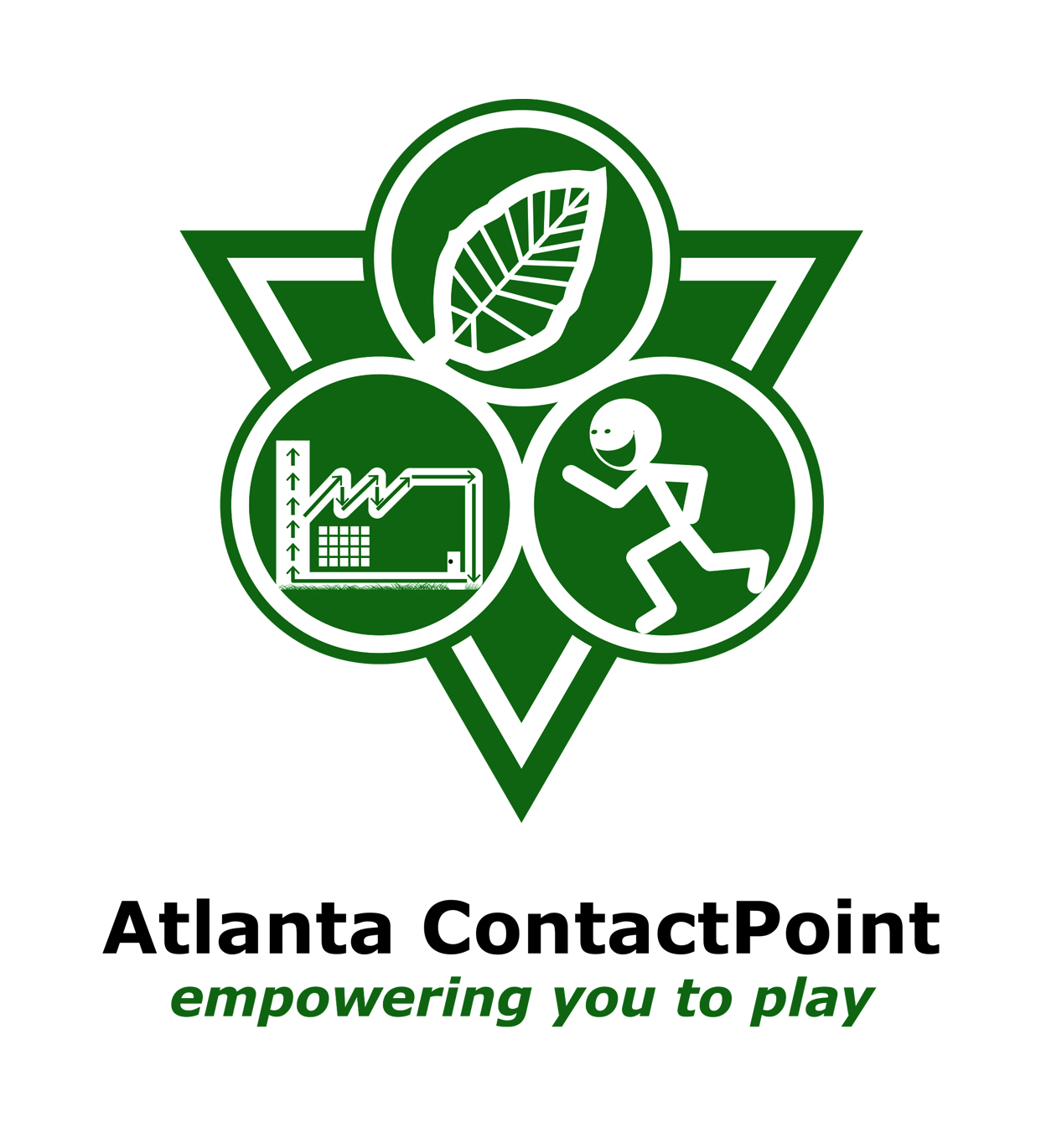